Díla nedostupná na trhu v České digitální knihovně
Jana Hrzinová, Oddělení správy a archivace digitálních dokumentů, NKČR
Témata
co je Česká digitální knihovna
DNNT v ČDK
jak se k obsahu dostat
základy práce s ČDK
nové AI funkce
pokročilé vyhledávání
statistický modul
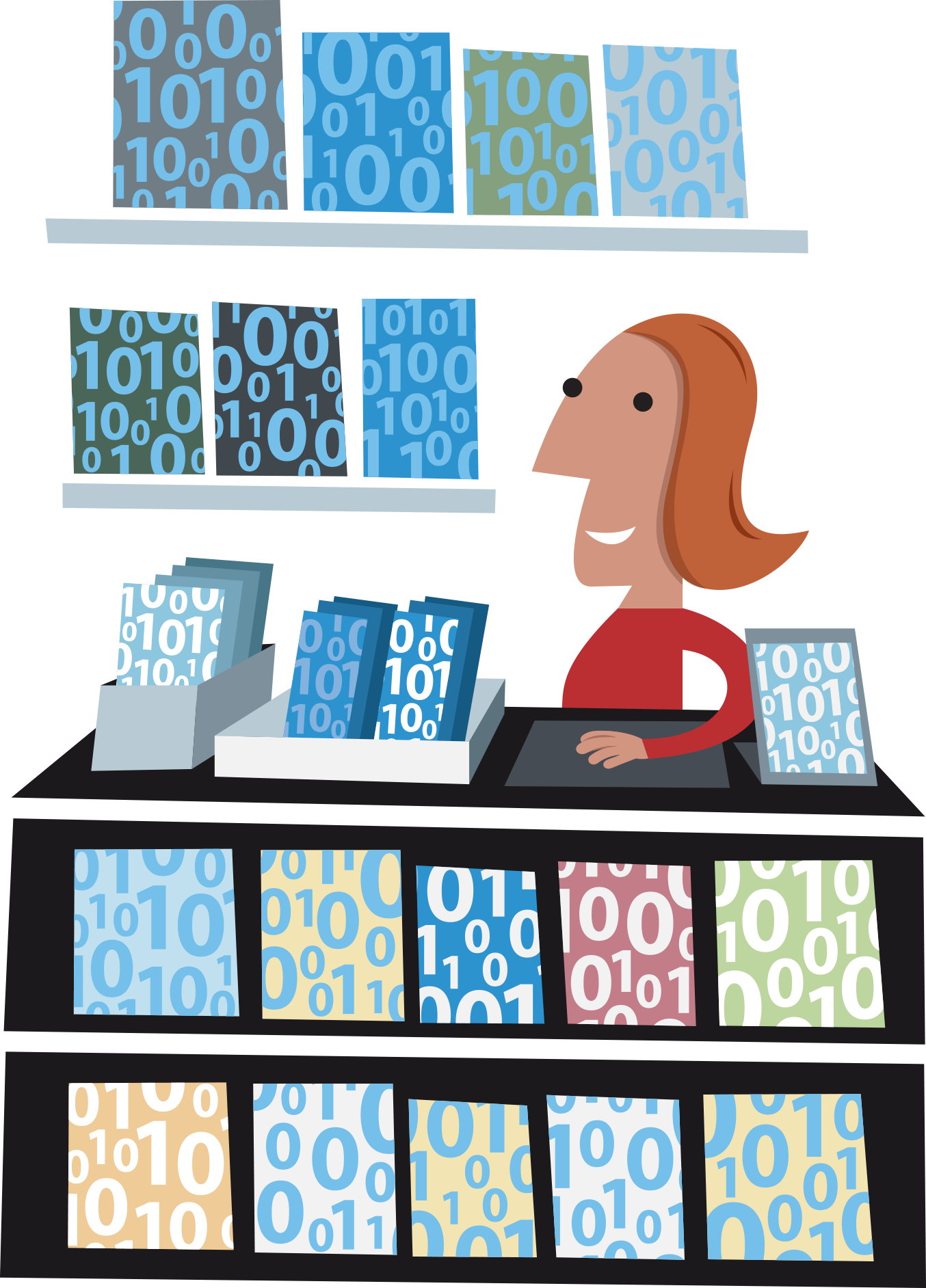 Jana Hrzinová, Oddělení správy a archivace digitálních dokumentů, NKČR
2
Co je Česká digitální knihovna, 
co obsahuje a jak se k obsahu dostat
Jana Hrzinová, Oddělení správy a archivace digitálních dokumentů, NKČR
3
Registr Krameriů
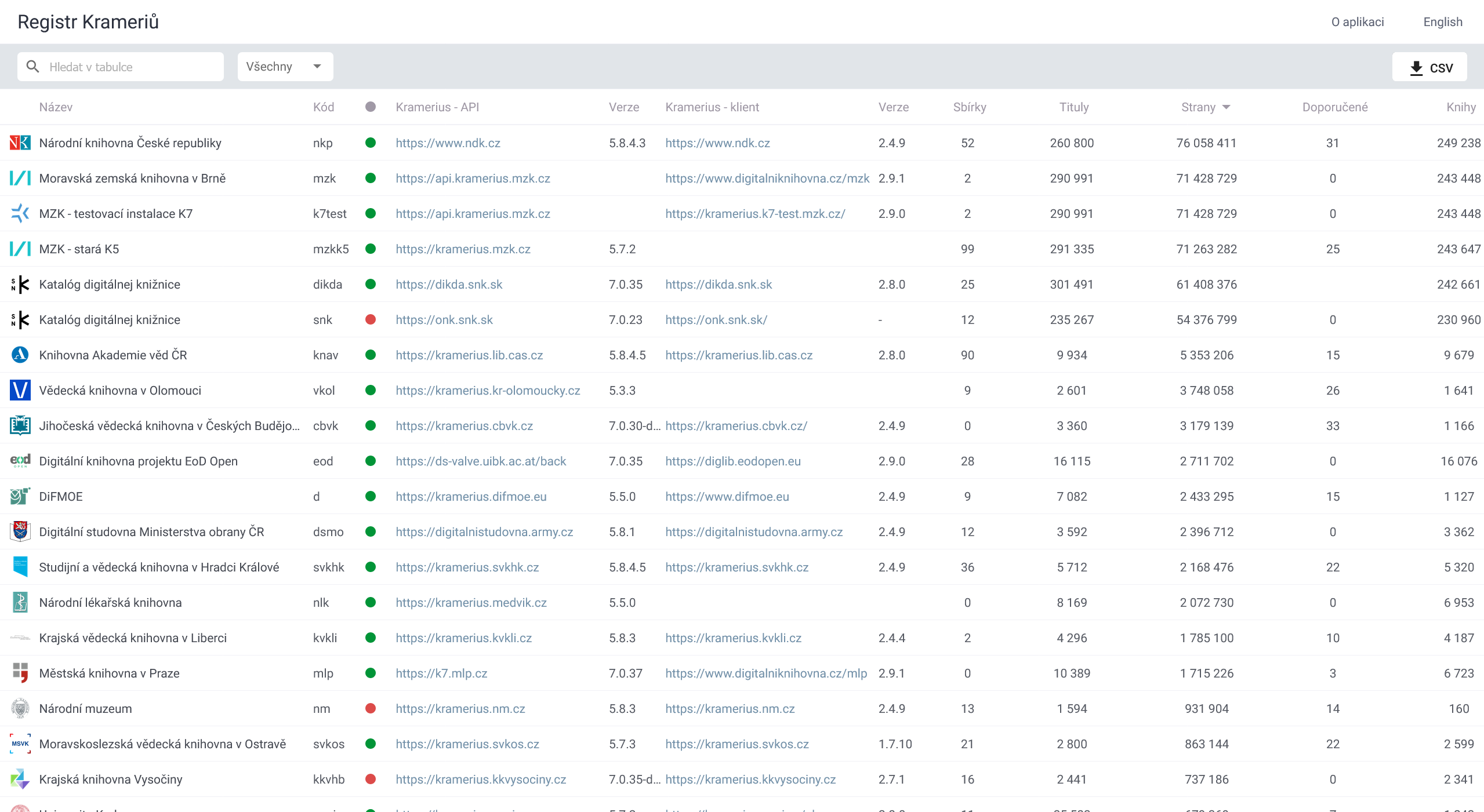 https://registr.digitalniknihovna.cz/
4
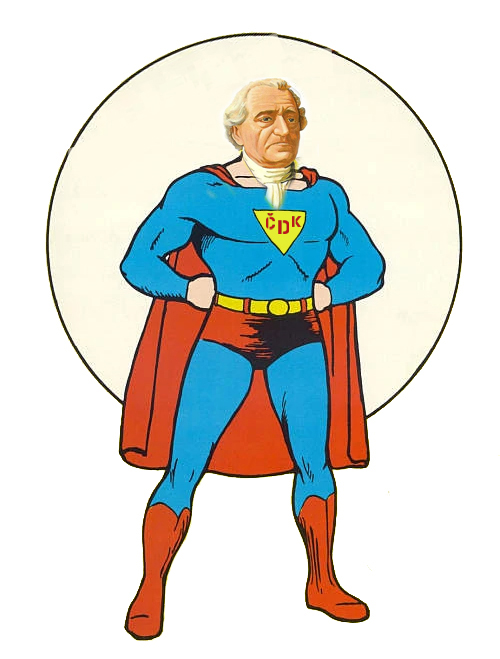 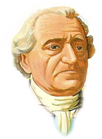 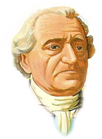 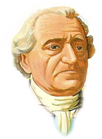 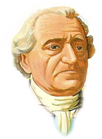 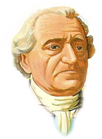 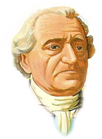 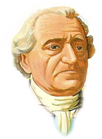 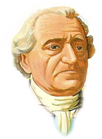 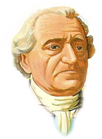 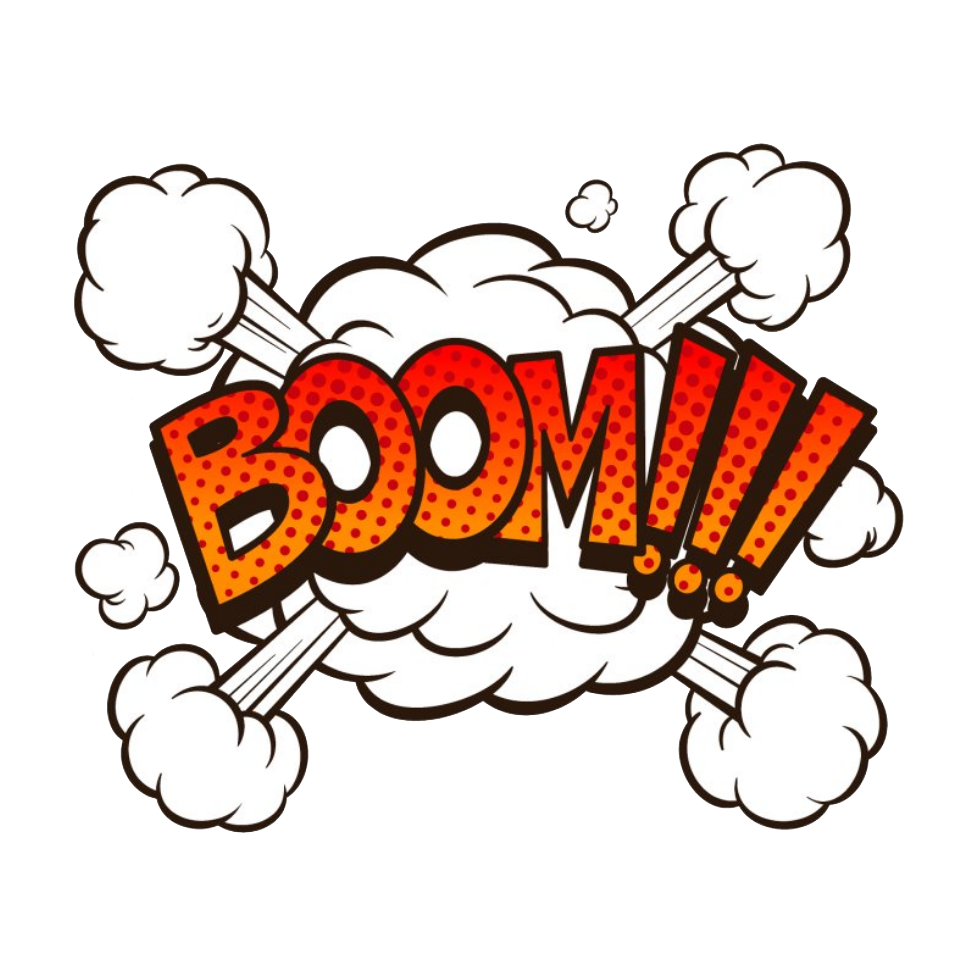 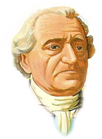 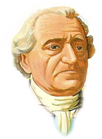 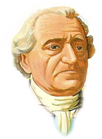 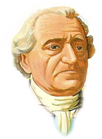 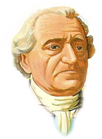 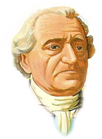 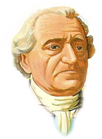 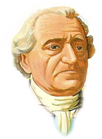 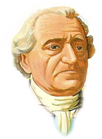 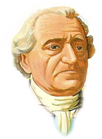 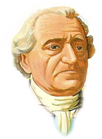 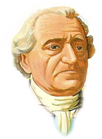 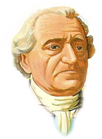 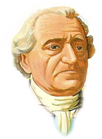 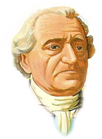 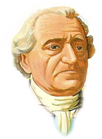 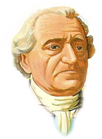 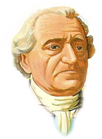 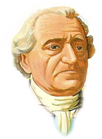 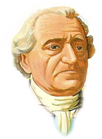 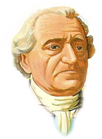 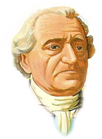 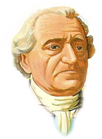 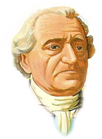 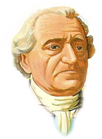 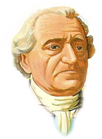 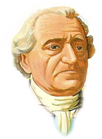 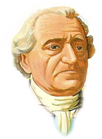 Jana Hrzinová, Oddělení správy a archivace digitálních dokumentů, NKČR
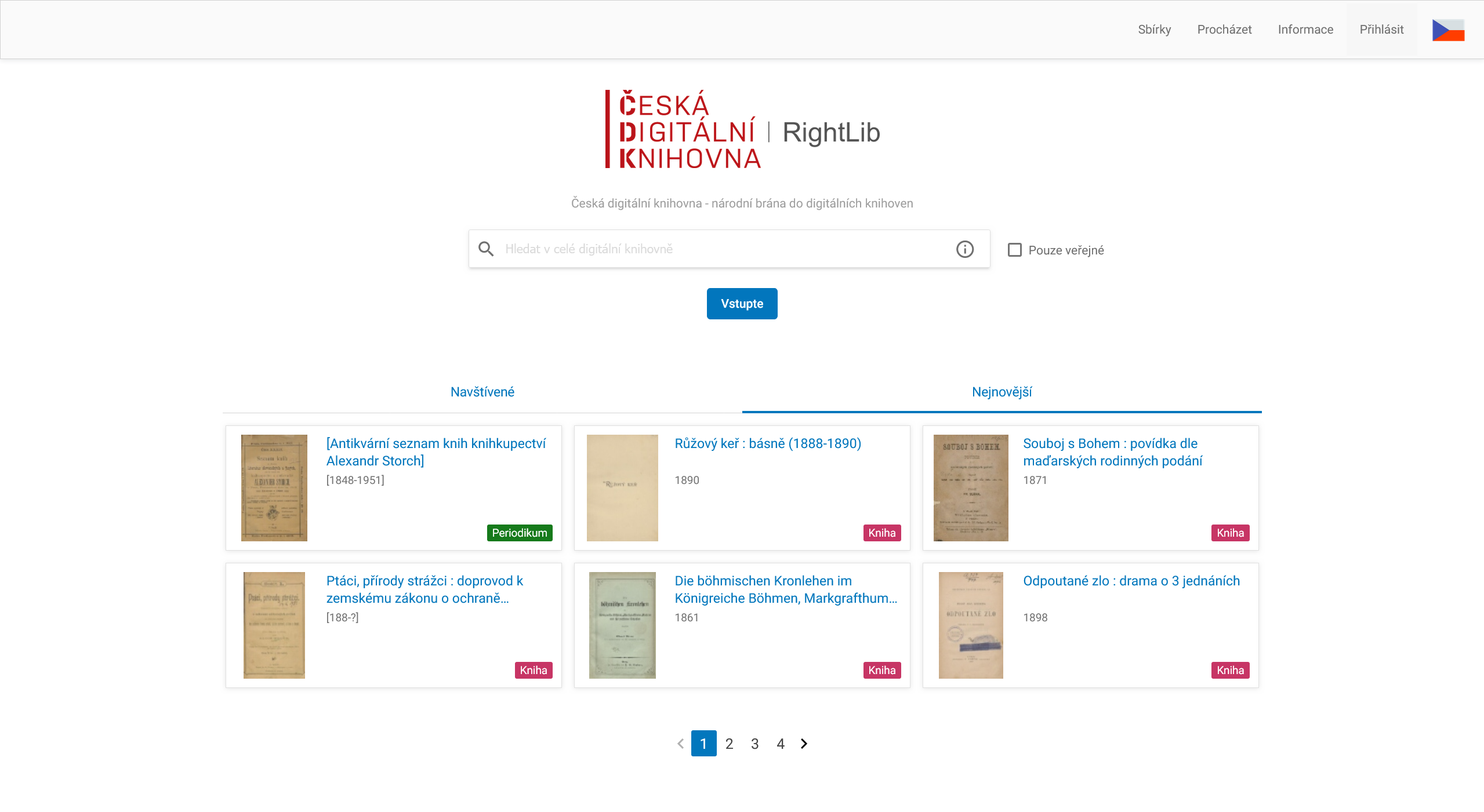 ceskadigitalniknihovna.cz
6
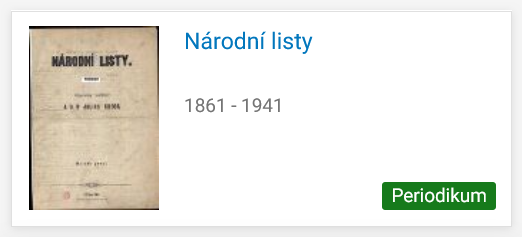 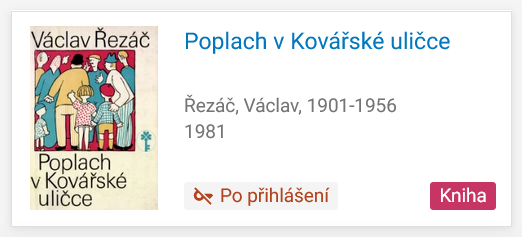 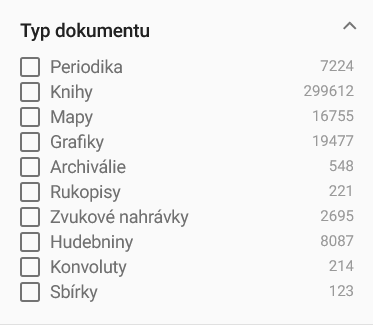 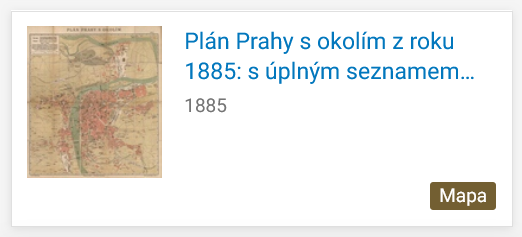 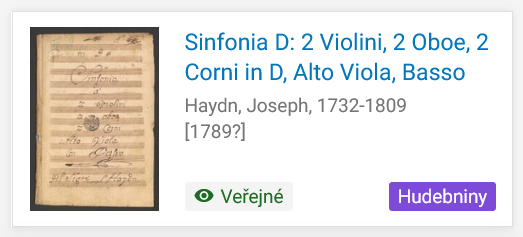 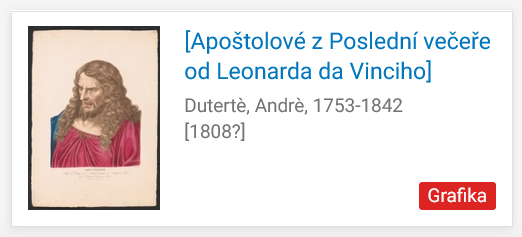 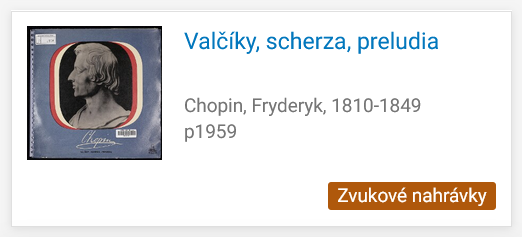 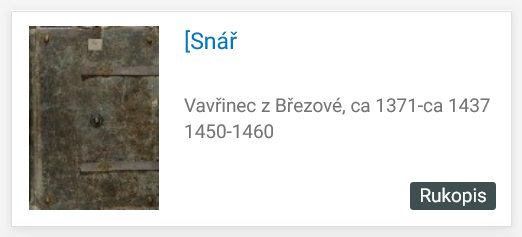 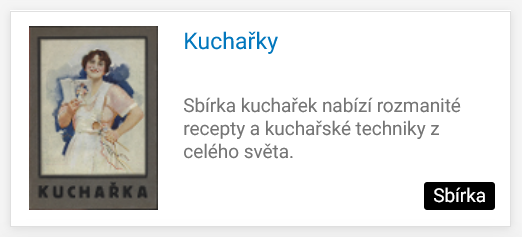 celkem 145 960 626 stran
Jana Hrzinová, Oddělení správy a archivace digitálních dokumentů, NKČR
7
Pravidla zpřístupnění
zpřístupnění podle autorského zákona
70 let od smrti posledního autora
(nejisté – 110 let od vydání)


26 664 010 volných stran
119 296 616 chráněných stran
pouze cca 20%
Jana Hrzinová, Oddělení správy a archivace digitálních dokumentů, NKČR
8
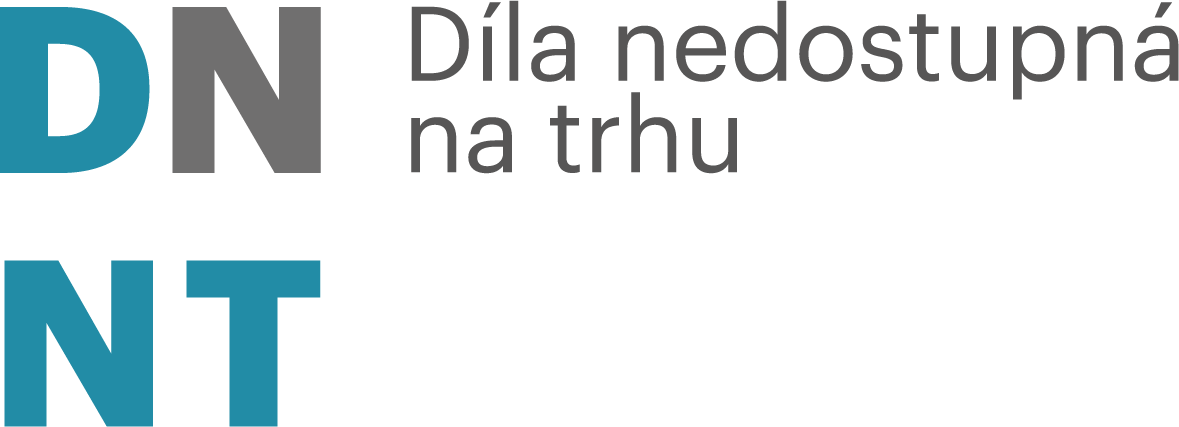 Díla nedostupná na trhu (DNNT)
díla zahrnutá do Seznamu děl nedostupných na trhu - sdnnt.nkp.cz 
mohou být zpřístupněna na základě licenční smlouvy mezi NKČR a kolektivními správci Dilia a OOA-S

knihy starší než 20 let
periodika starší než 10 let

přístup po přihlášení
Jana Hrzinová, Oddělení správy a archivace digitálních dokumentů, NKČR
9
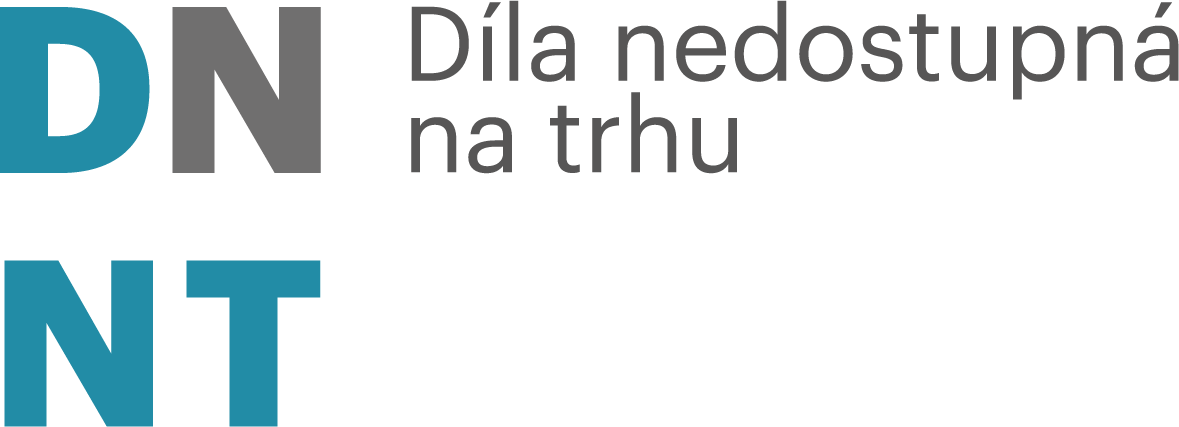 knihy do r. 2004 a periodika do r. 2014 po přihlášení vzdáleně



26 664 010 volných  
88 071 087 po přihlášení
31 225 529 chráněných nebo ostatních licencí
Jana Hrzinová, Oddělení správy a archivace digitálních dokumentů, NKČR
10
Knihovny zapojené v ČDK
Knihovny s přístupem k DNNT:
Národní knihovna ČR
Moravská zemská knihovna v Brně
Knihovna Akademie věd ČR
Studijní a vědecká knihovna v Hradci Králové
Knihovna Ústeckého kraje
Krajská knihovna Františka Bartoše ve Zlíně
Krajská knihovna v Pardubicích
Středočeská vědecká knihovna v Kladně
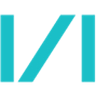 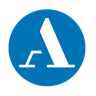 Ostatní knihovny:
Vysoká škola ekonomická v Praze
Západočeské muzeum v Plzni
Knihovna Antonína Švehly
Jihočeská vědecká knihovna v Českých Budějovicích
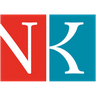 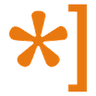 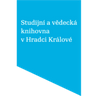 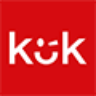 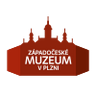 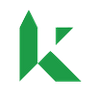 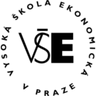 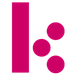 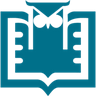 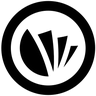 Jana Hrzinová, Oddělení správy a archivace digitálních dokumentů, NKČR
11
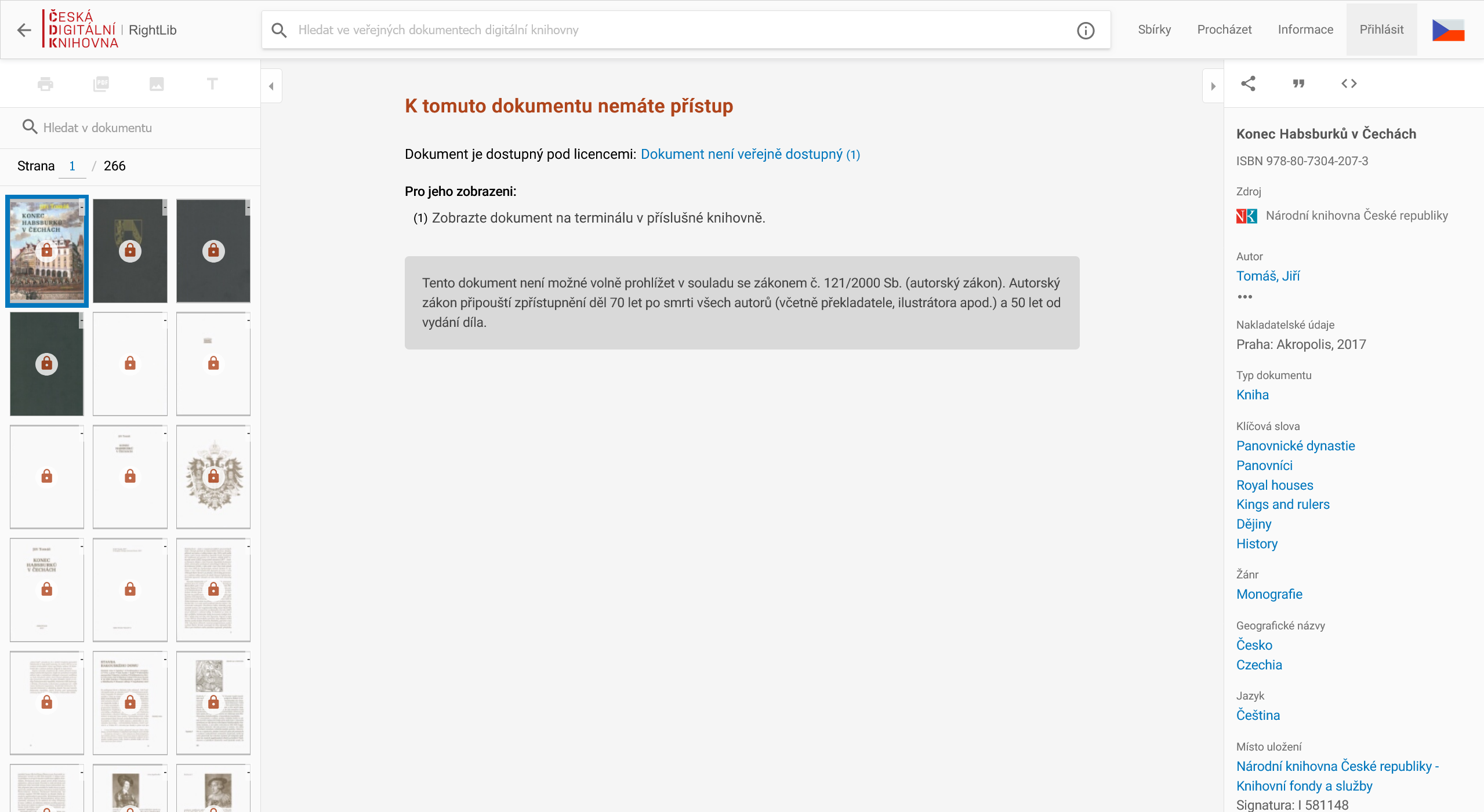 chráněné dokumenty
Autor prezentace, Název oddělení, Datum prezentace
12
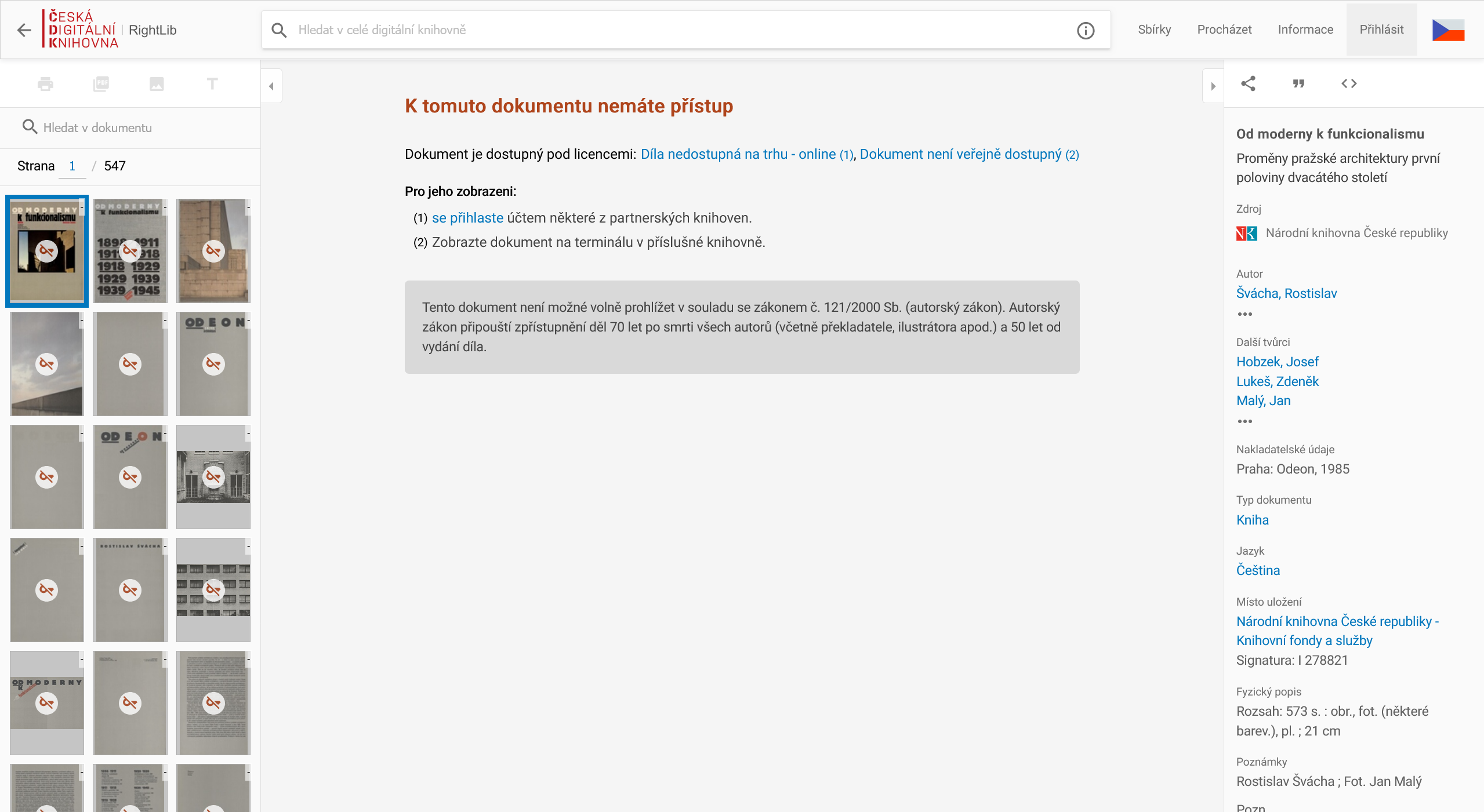 dokumenty dostupné po přihlášení
Autor prezentace, Název oddělení, Datum prezentace
13
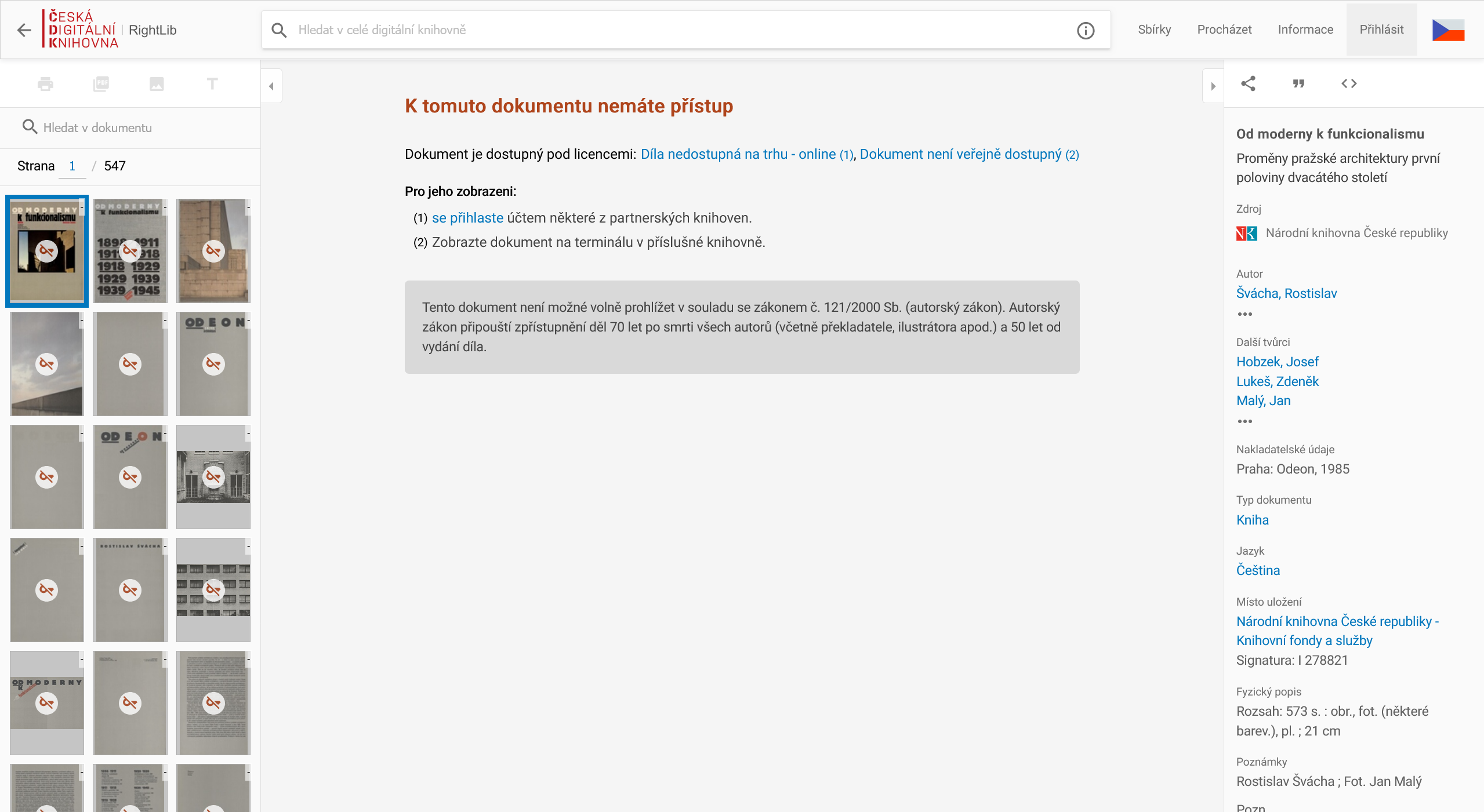 přihlašování
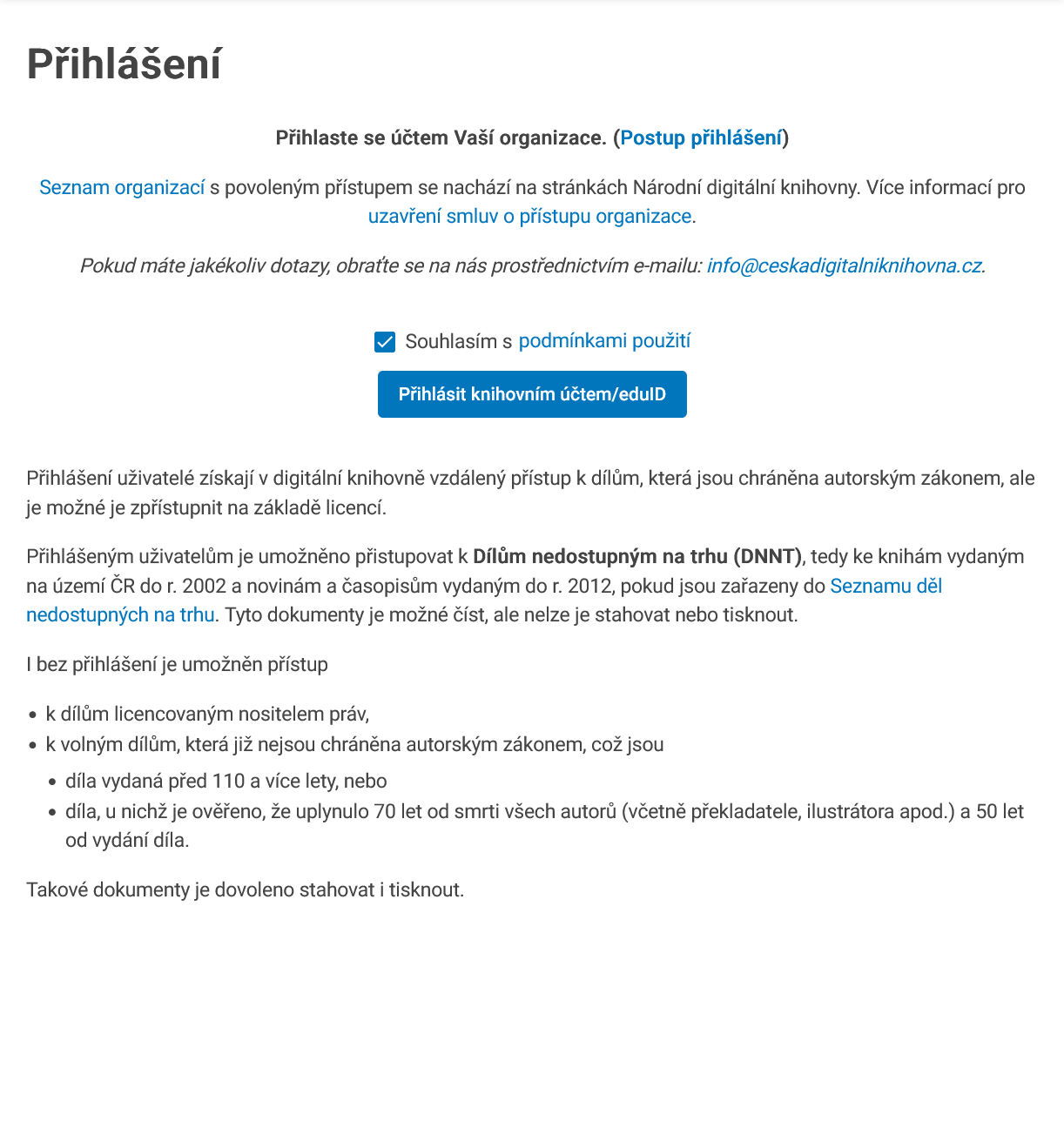 14
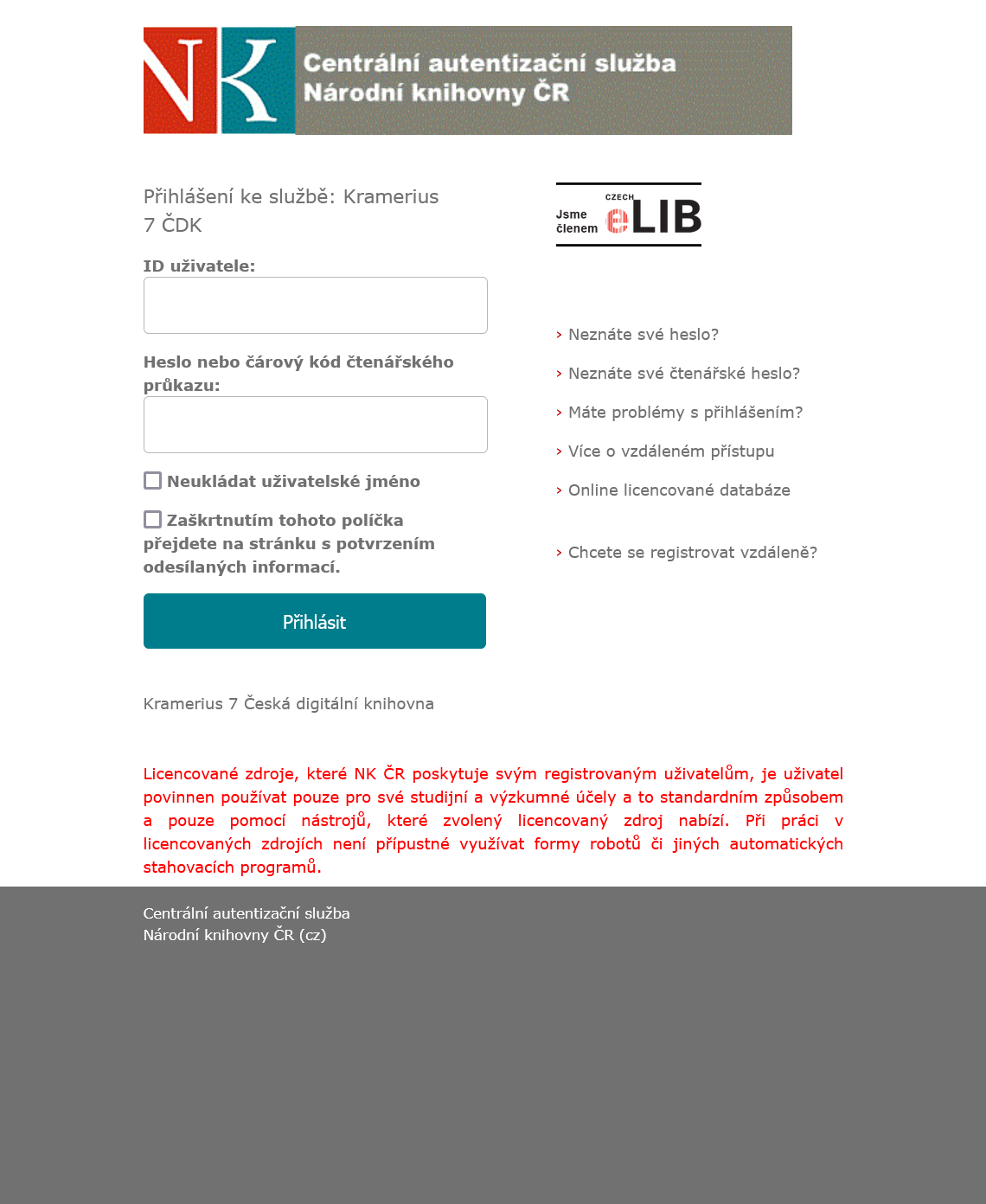 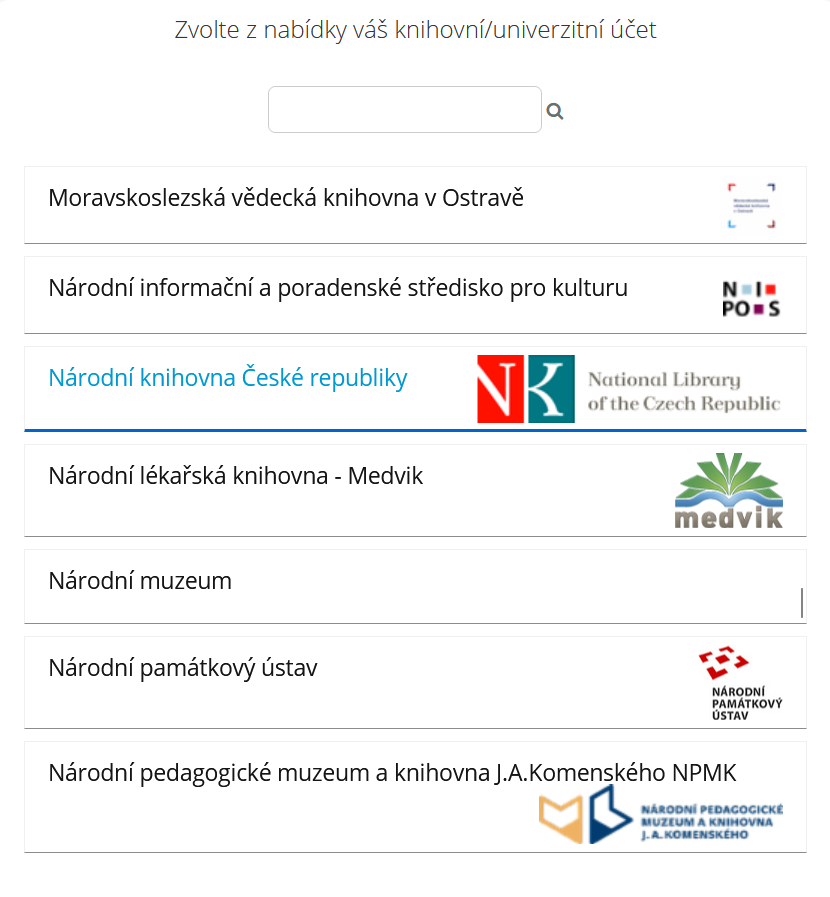 Jana Hrzinová, Oddělení správy a archivace digitálních dokumentů, NKČR
15
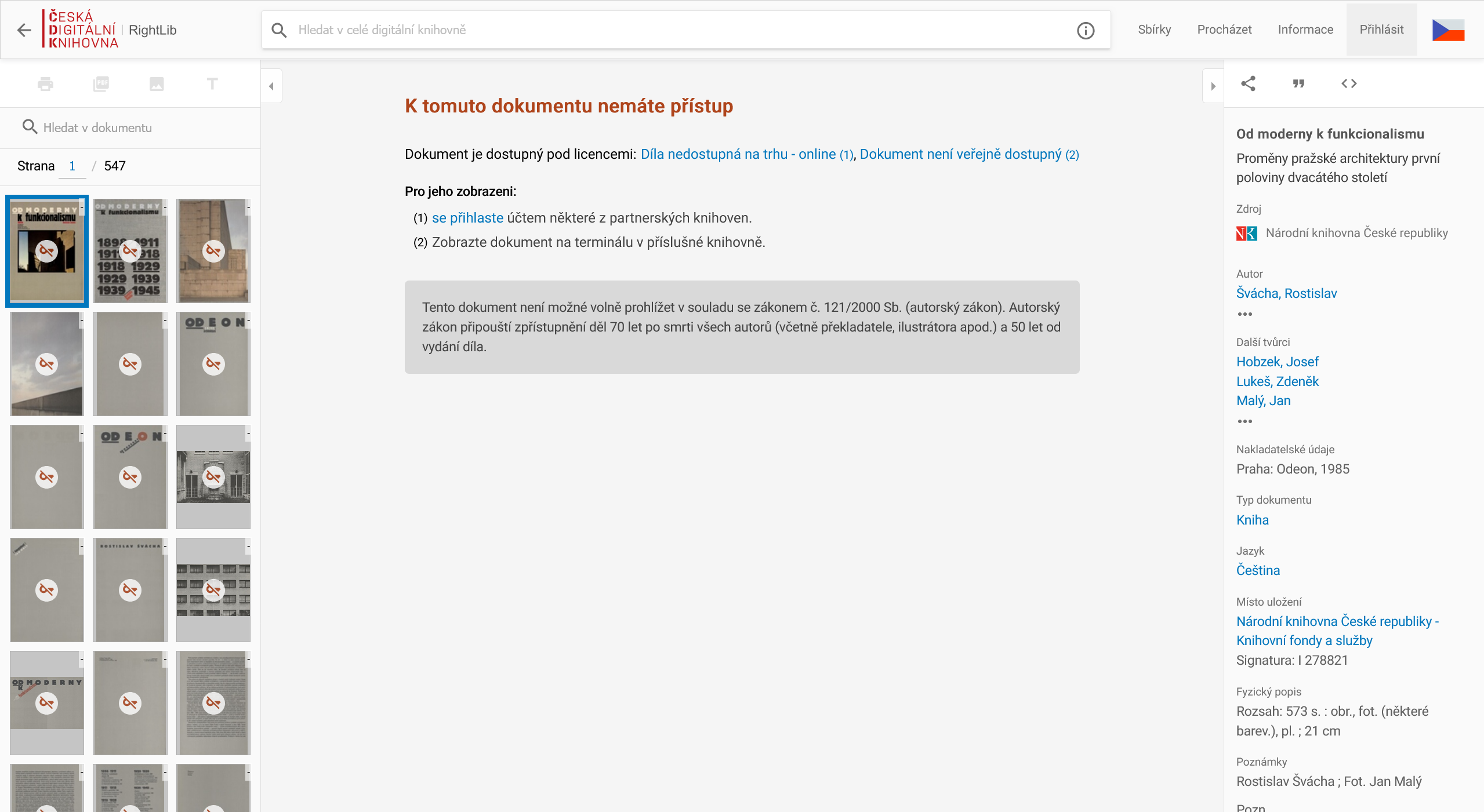 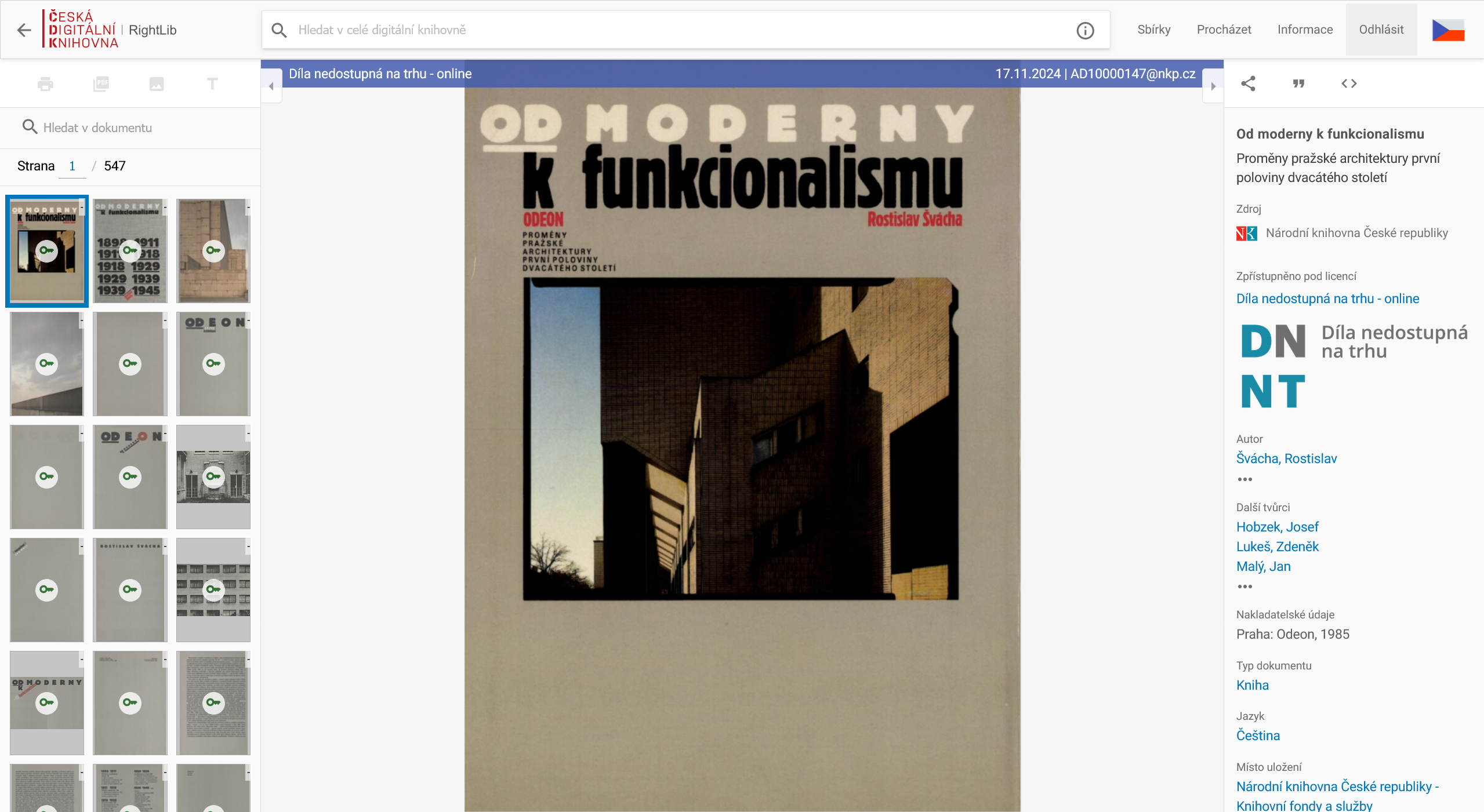 Jana Hrzinová, Oddělení správy a archivace digitálních dokumentů, NKČR
16
Základy práce s Českou digitální knihovnou
Jana Hrzinová, Oddělení správy a archivace digitálních dokumentů, NKČR
17
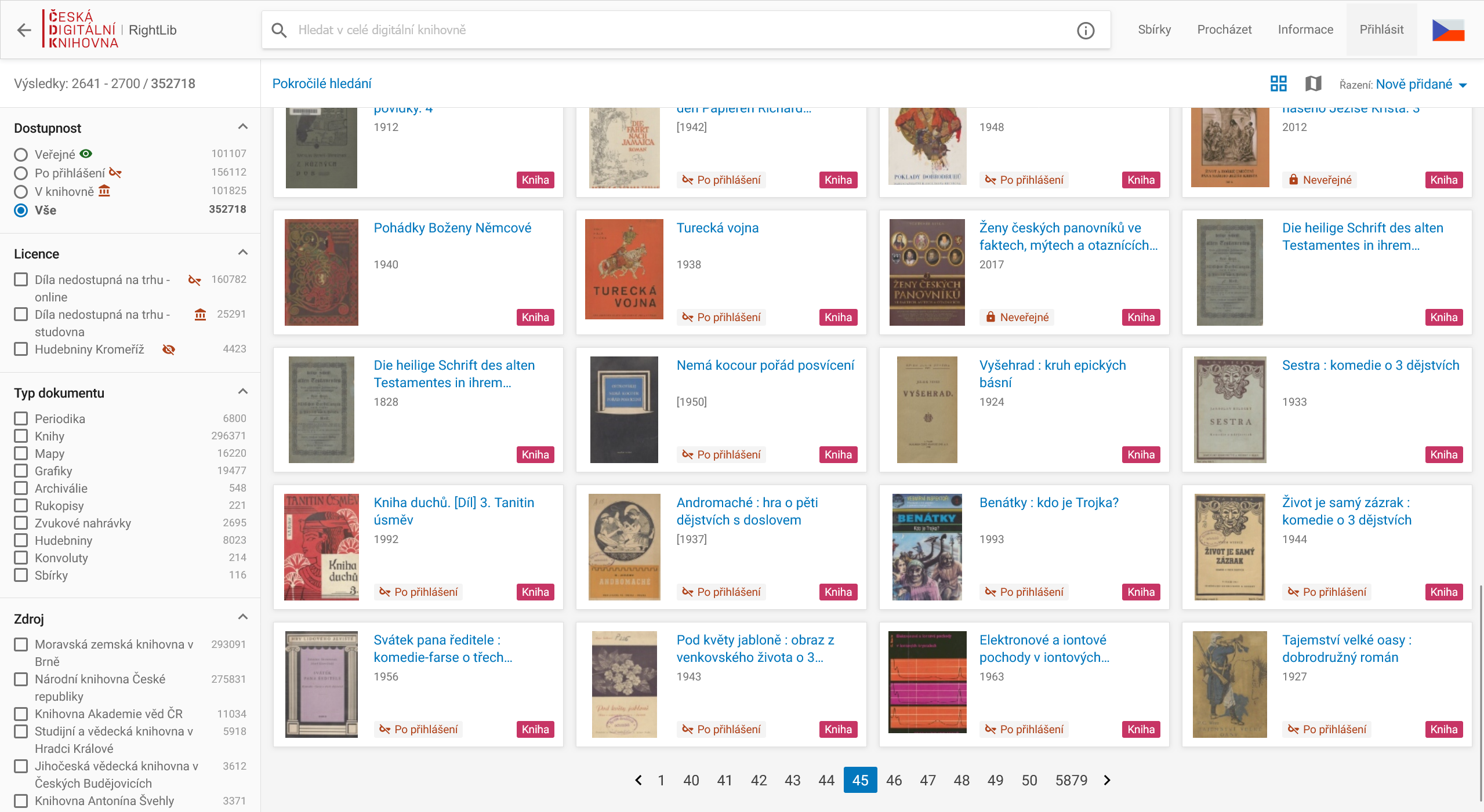 Autor prezentace, Název oddělení, Datum prezentace
18
Dostupnost
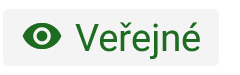 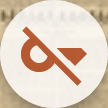 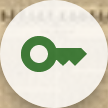 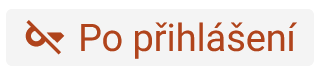 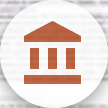 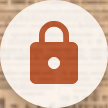 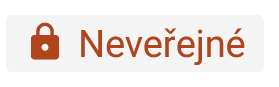 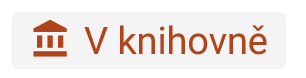 Jana Hrzinová, Oddělení správy a archivace digitálních dokumentů, NKČR
19
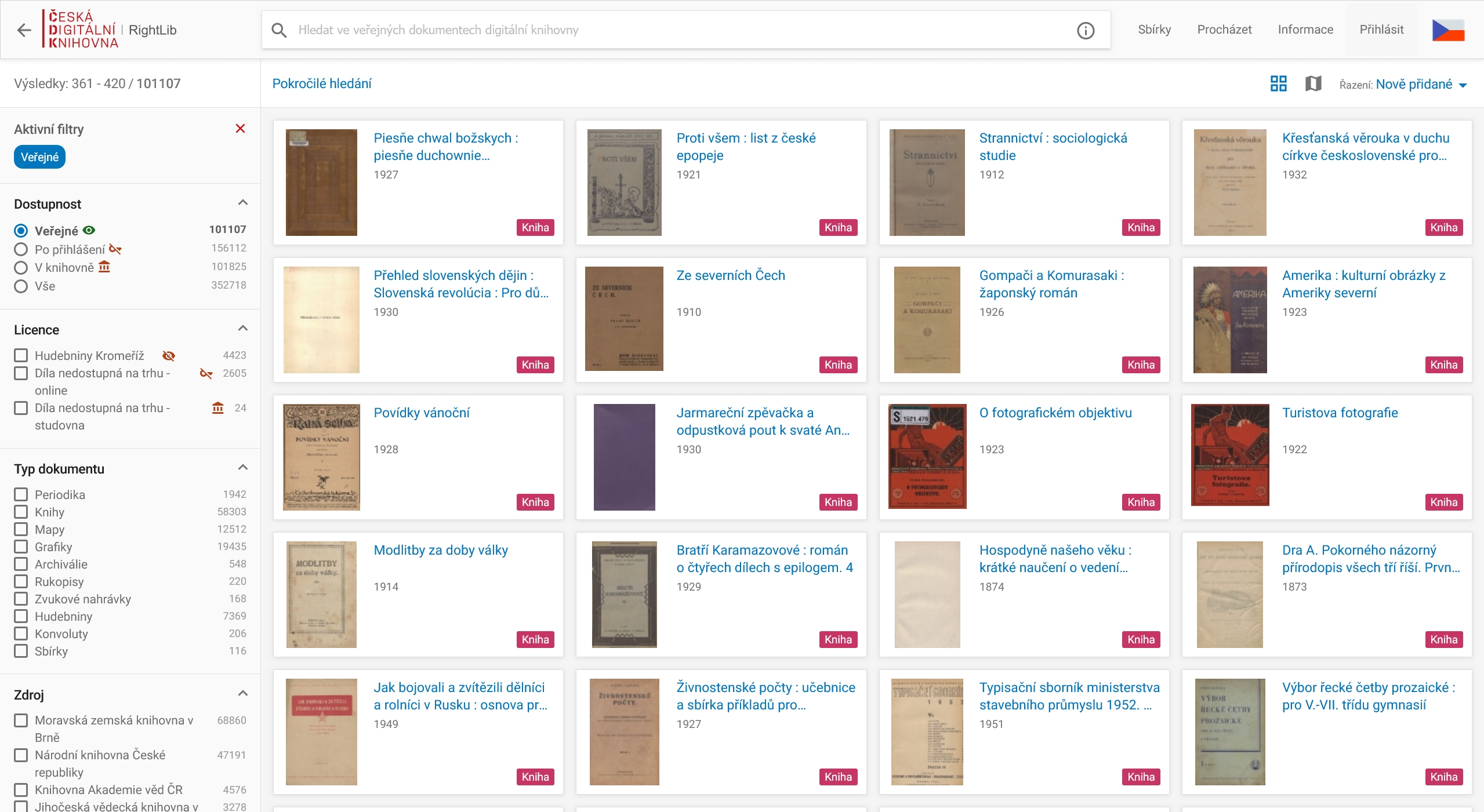 Autor prezentace, Název oddělení, Datum prezentace
20
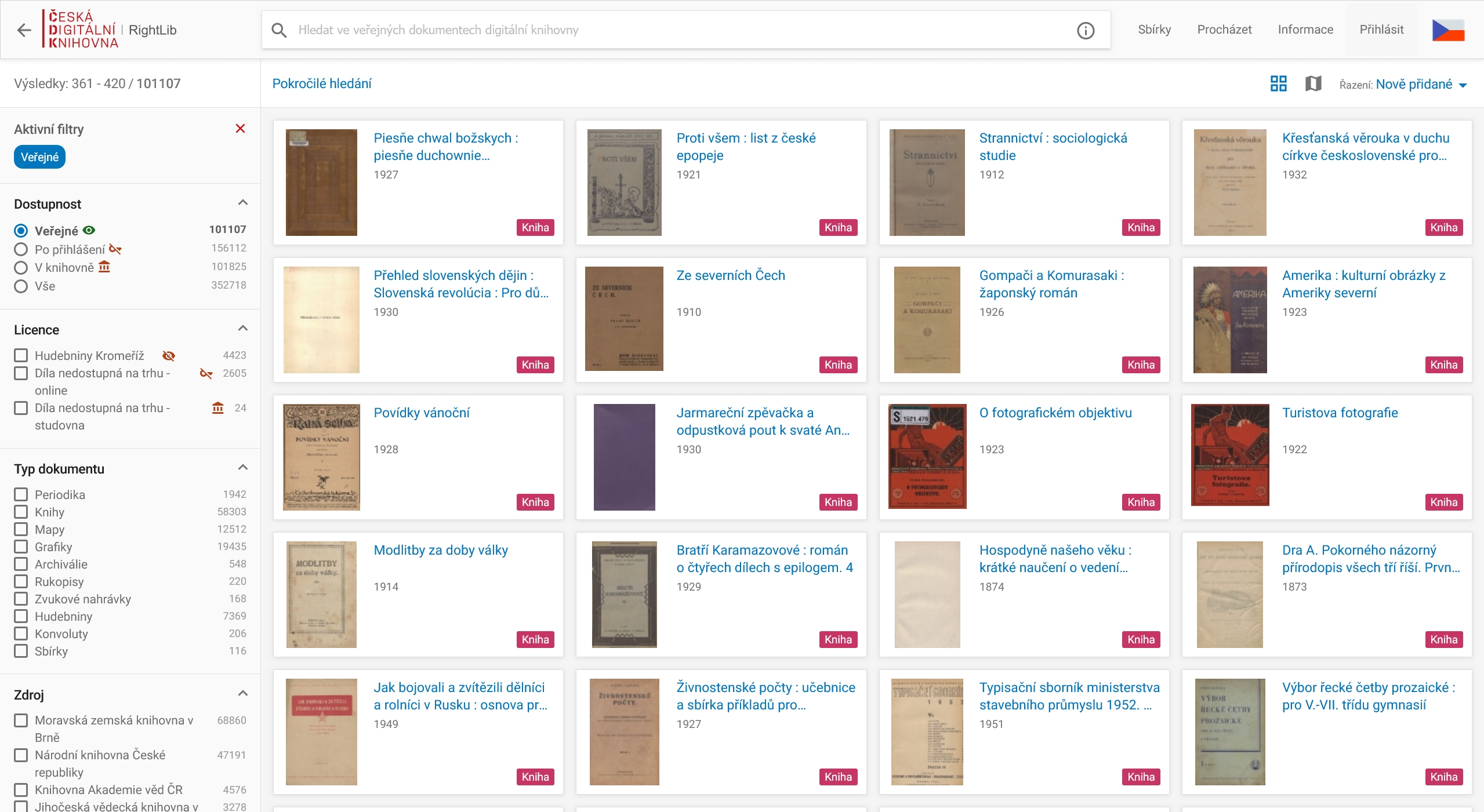 vyhledávání
přihlašování
filtrování
21
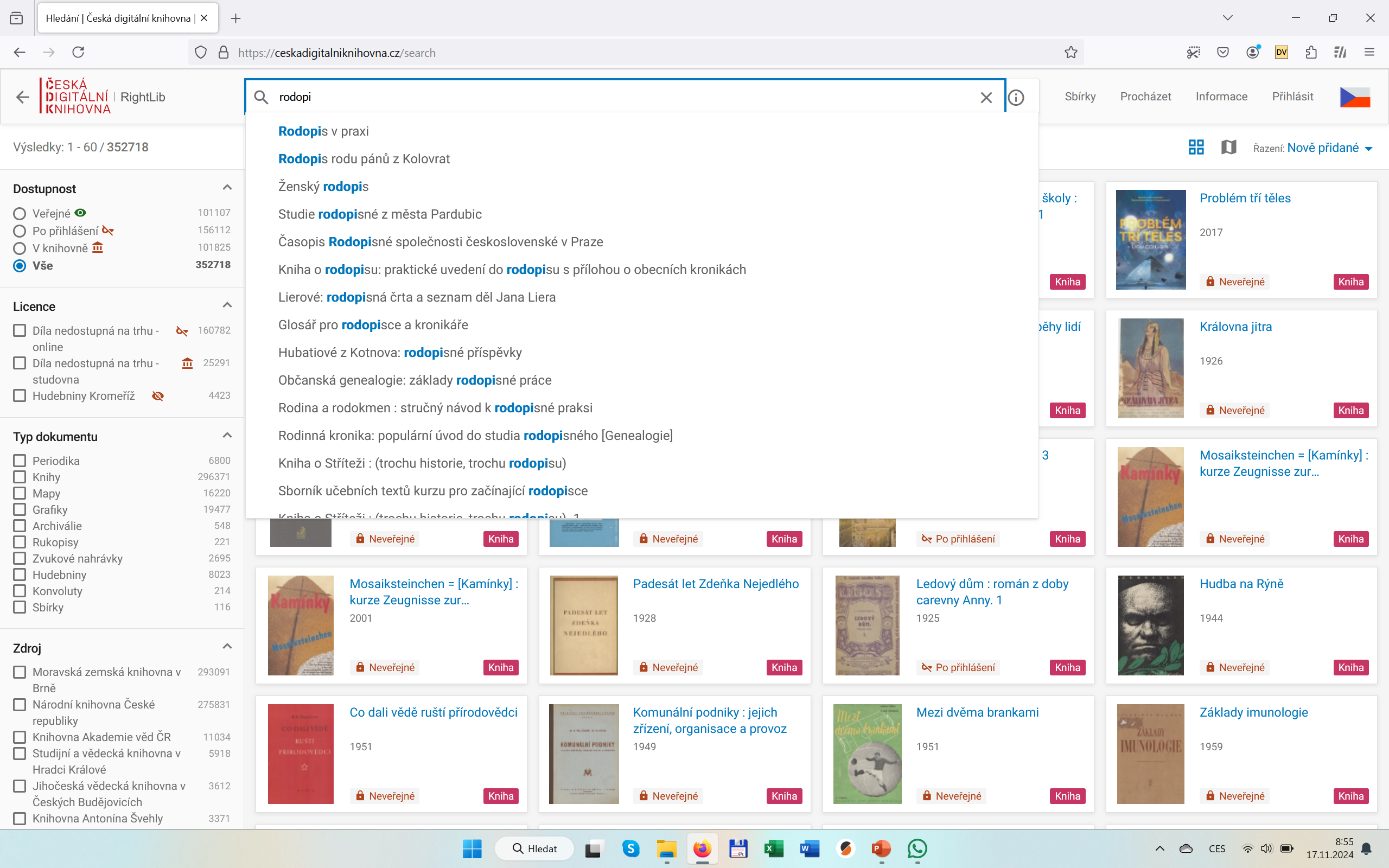 vyhledávání
22
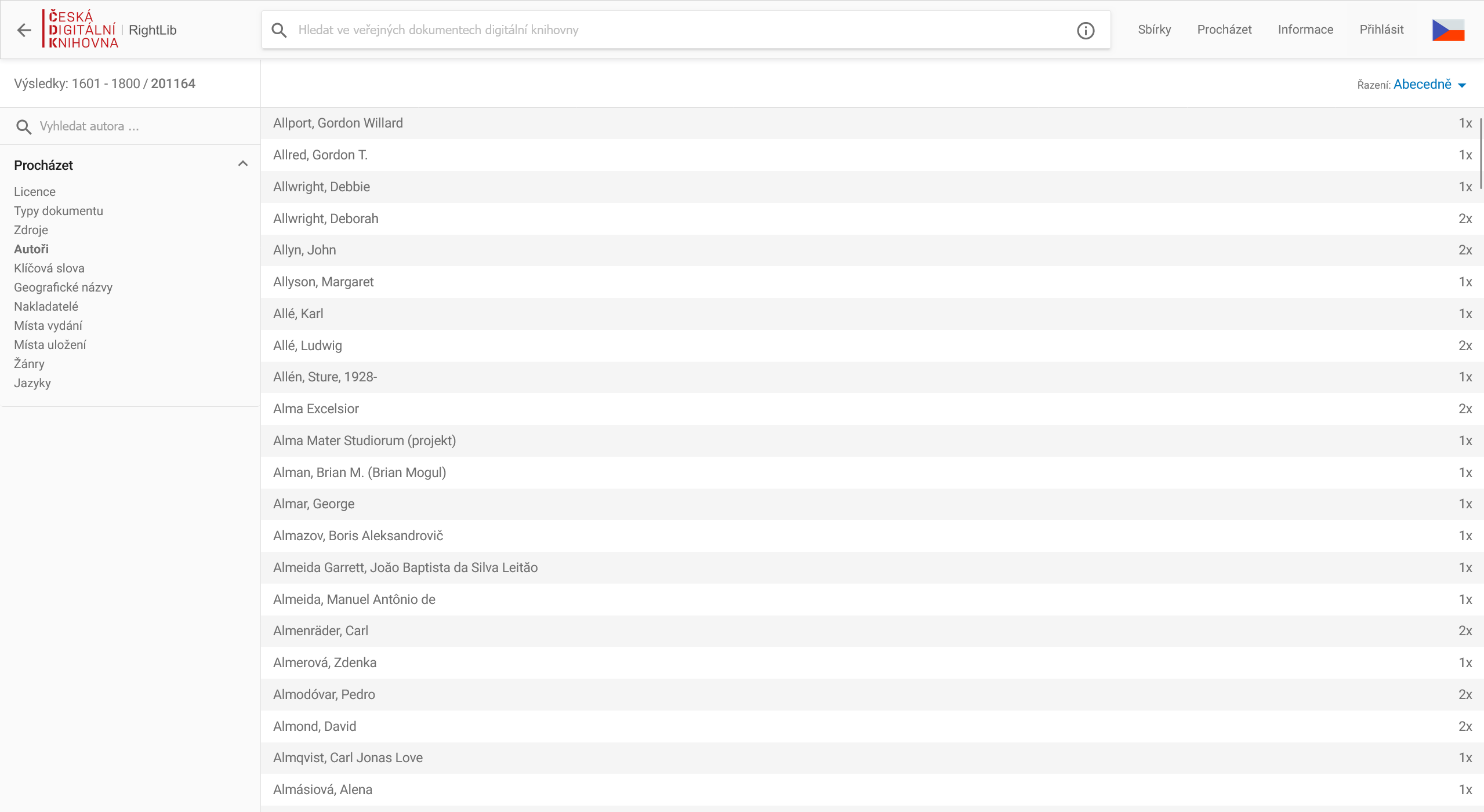 vyhledávání pomocí funkce procházet
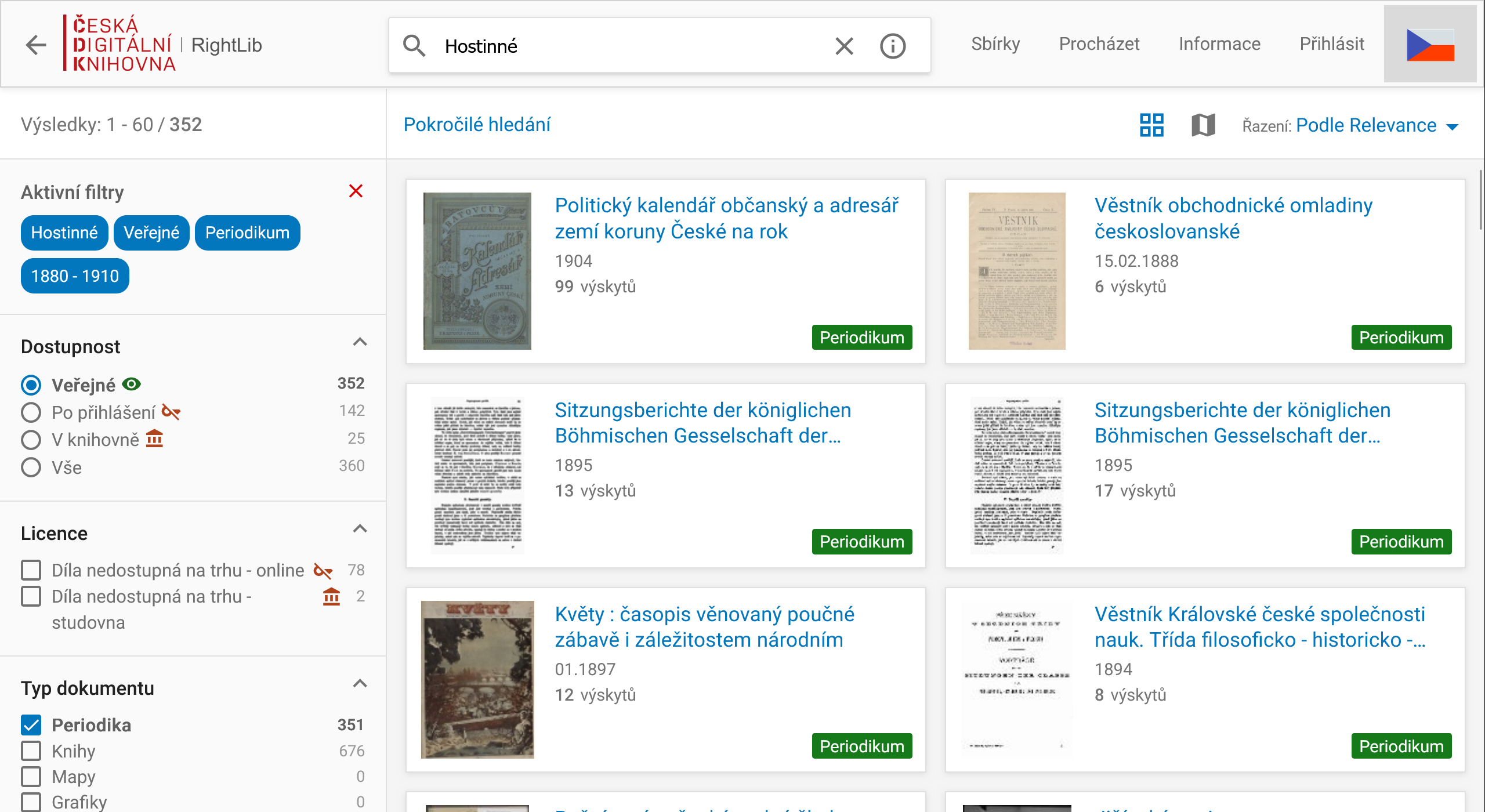 aktivní filtry
24
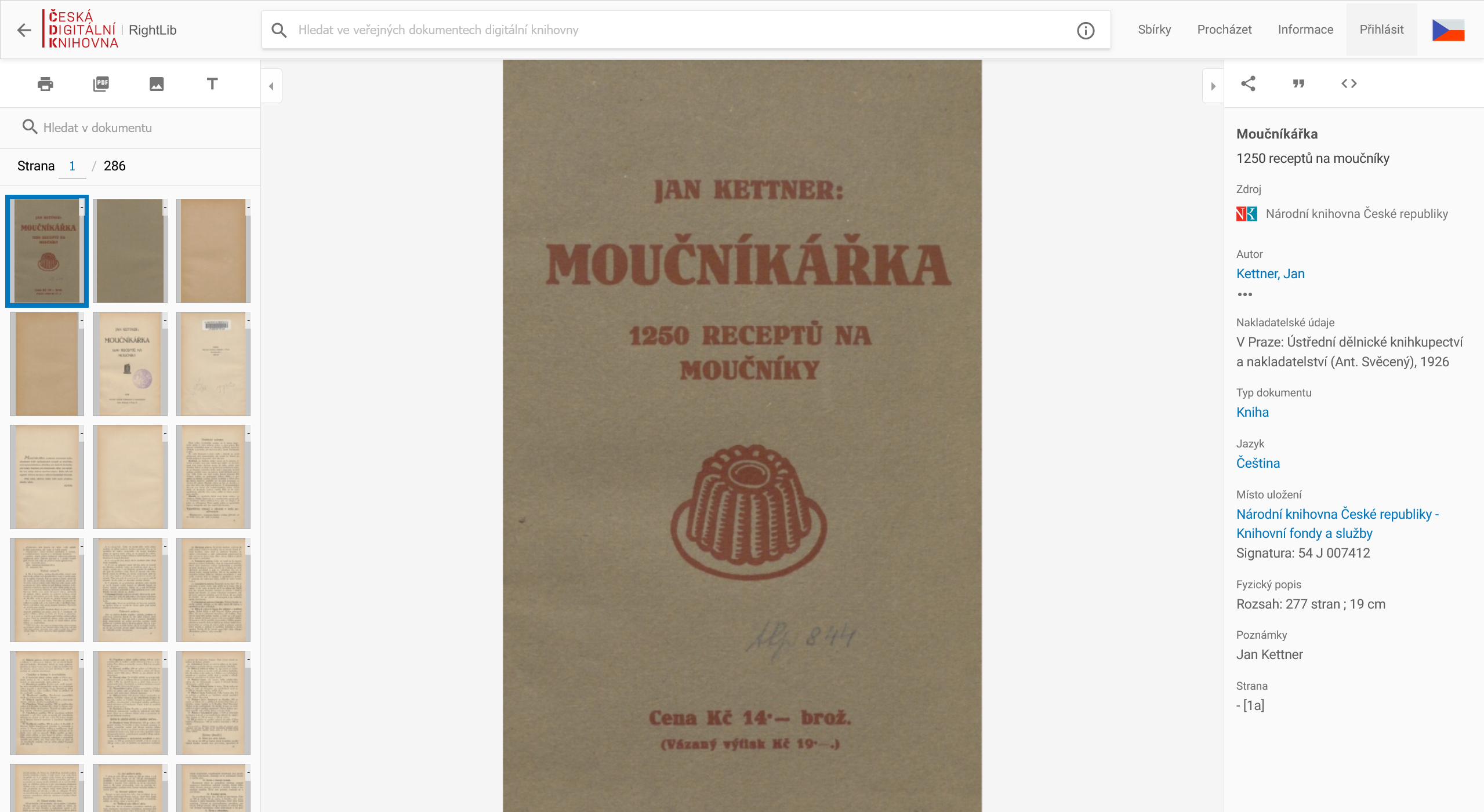 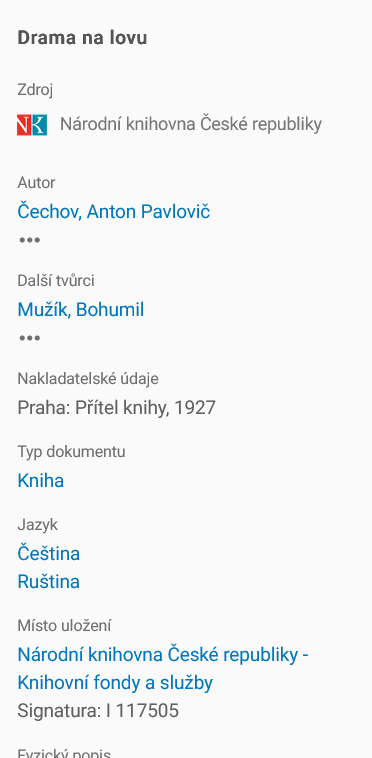 Česká digitální knihovna
prioritizace zobrazení dokumentu podle místa uložení
dokument uložený ve dvou knihovnách se zobrazí s prioritizací knihovny vlastníka
zapojeným knihovnám tak neklesá návštěvnost
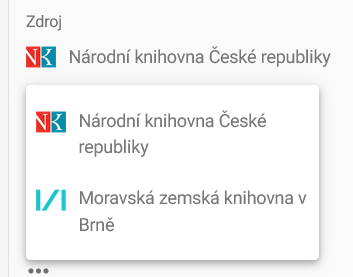 Jana Hrzinová, Oddělení správy a archivace digitálních dokumentů, NKČR
26
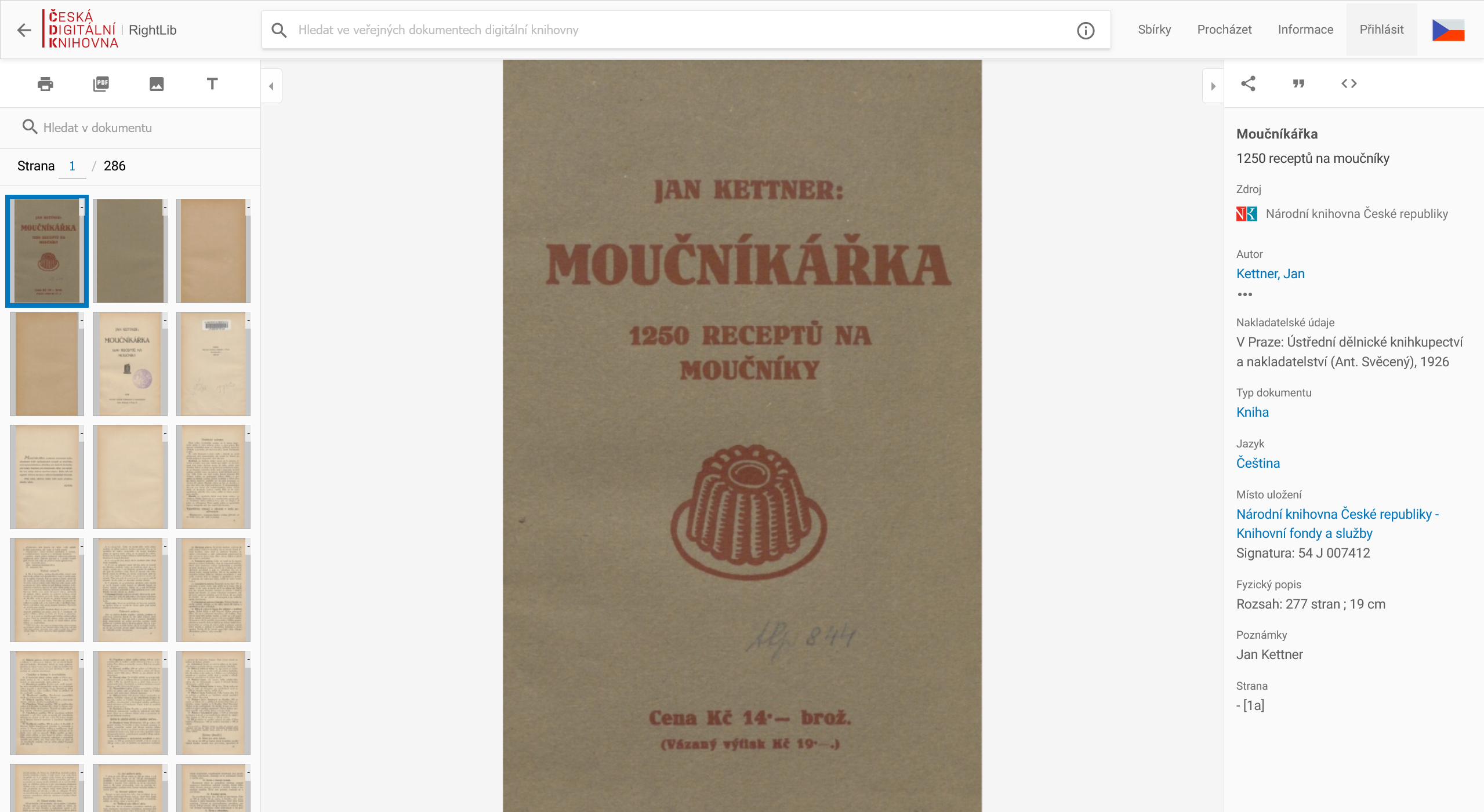 tisk
stáhnout PDF
stáhnout obrázek
textový přepis strany
citace
vyhledávání v dokumentu
náhledy stran
popis knihy
27
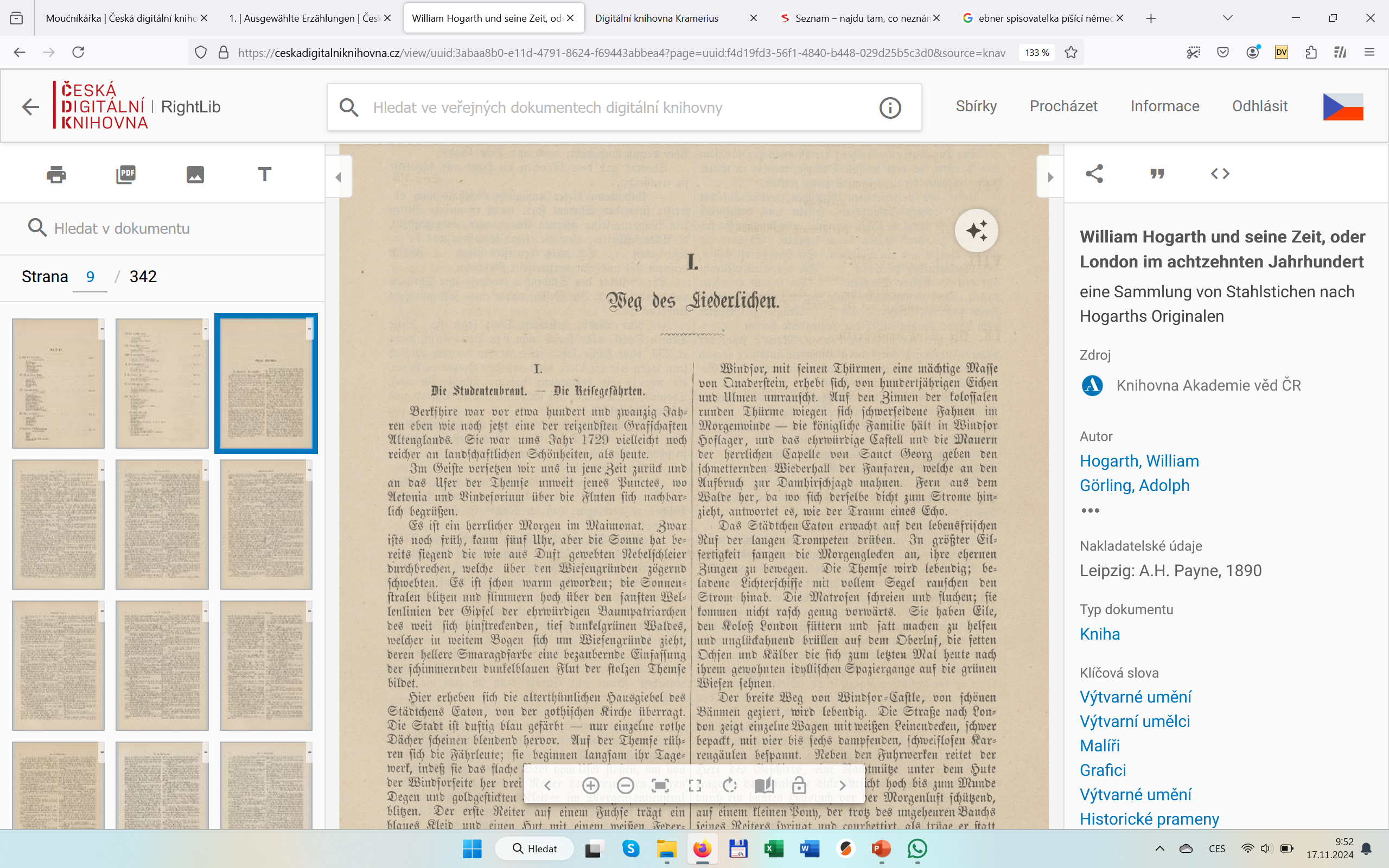 pokročilé funkce a funkce AI
Autor prezentace, Název oddělení, Datum prezentace
28
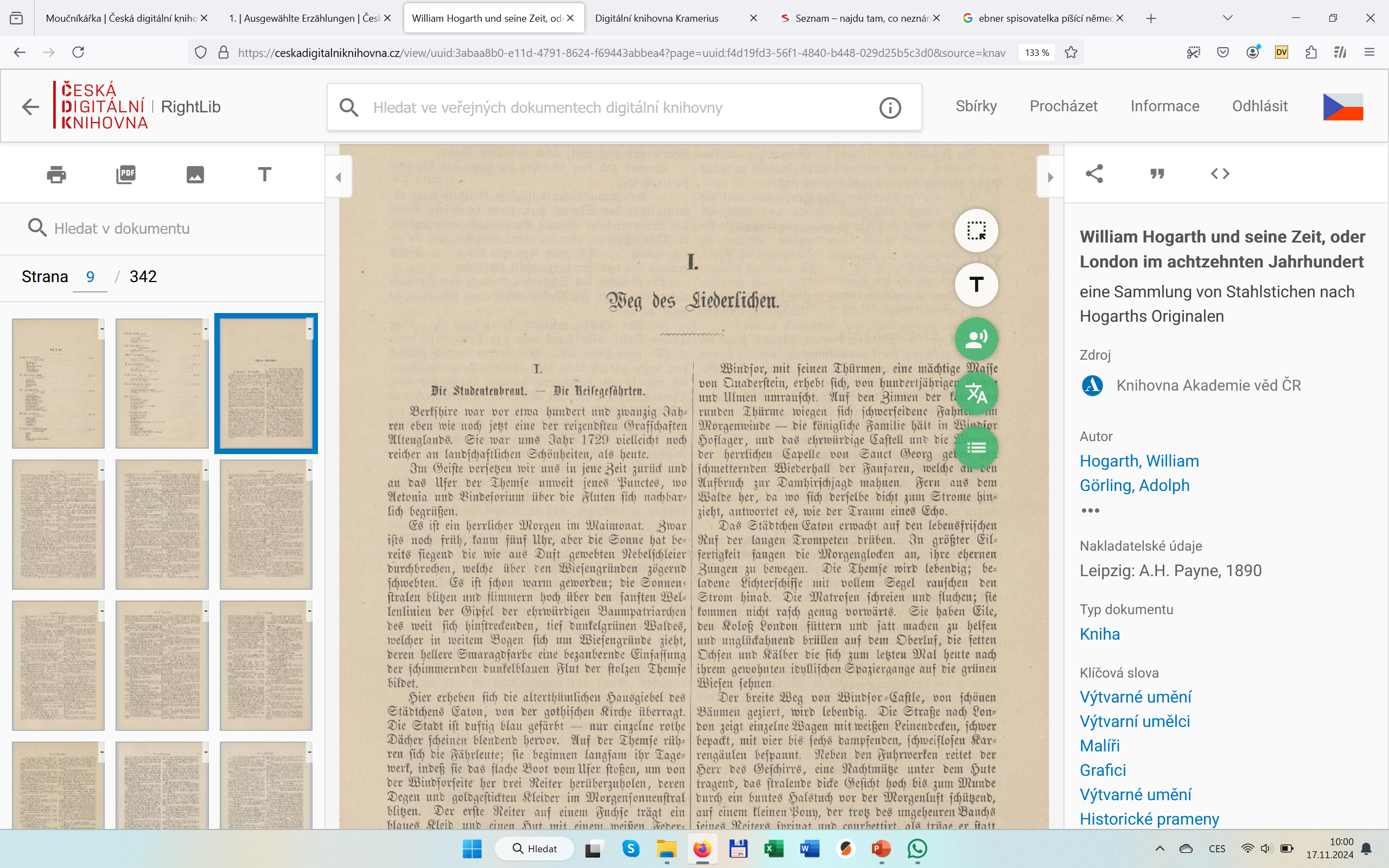 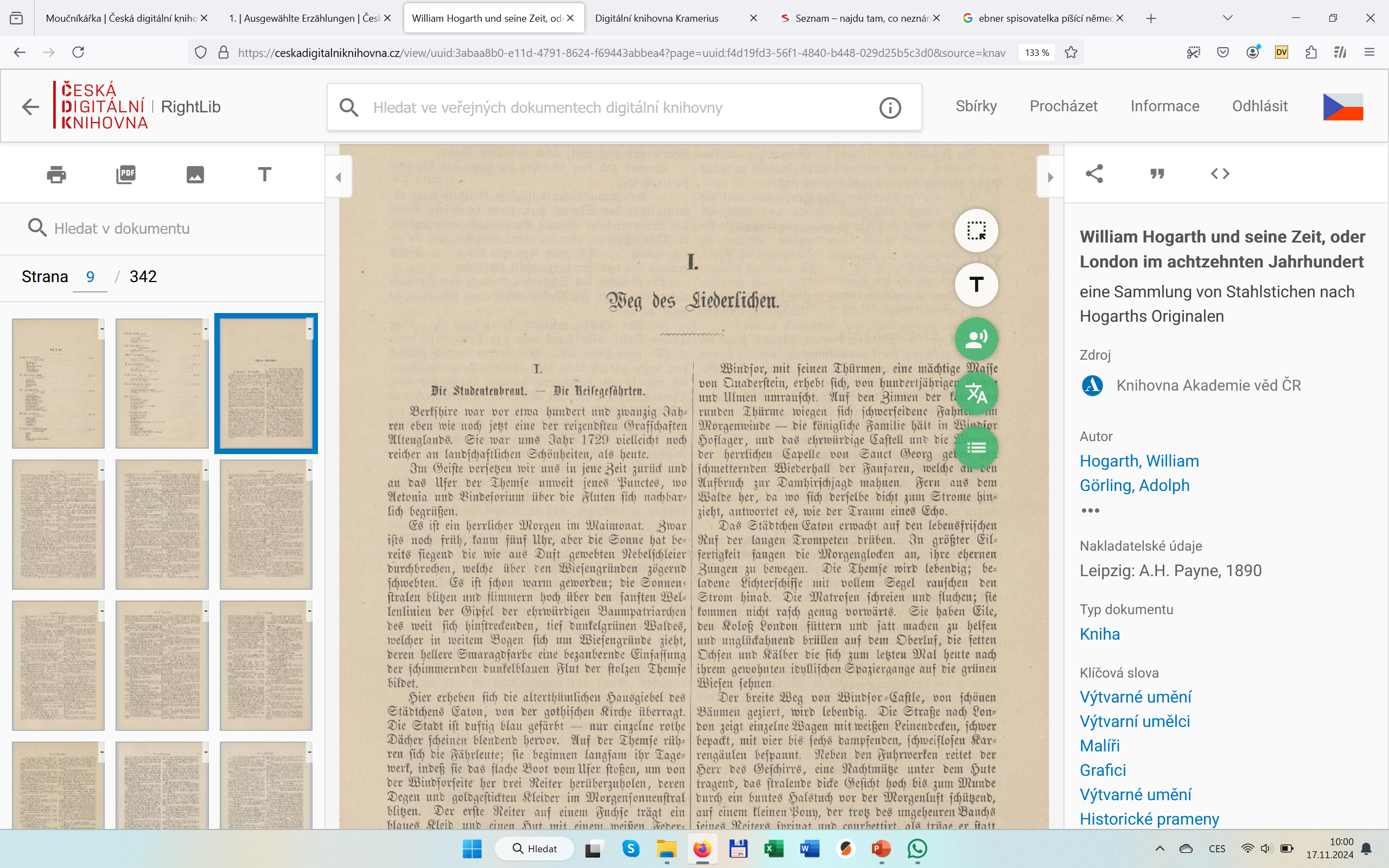 vybrat oblast

textový přepis

přečíst stranu

přeložit stranu

sumarizovat stranu
funkce dostupné 
po přihlášení 
a pouze u veřejných dokumentů
Autor prezentace, Název oddělení, Datum prezentace
29
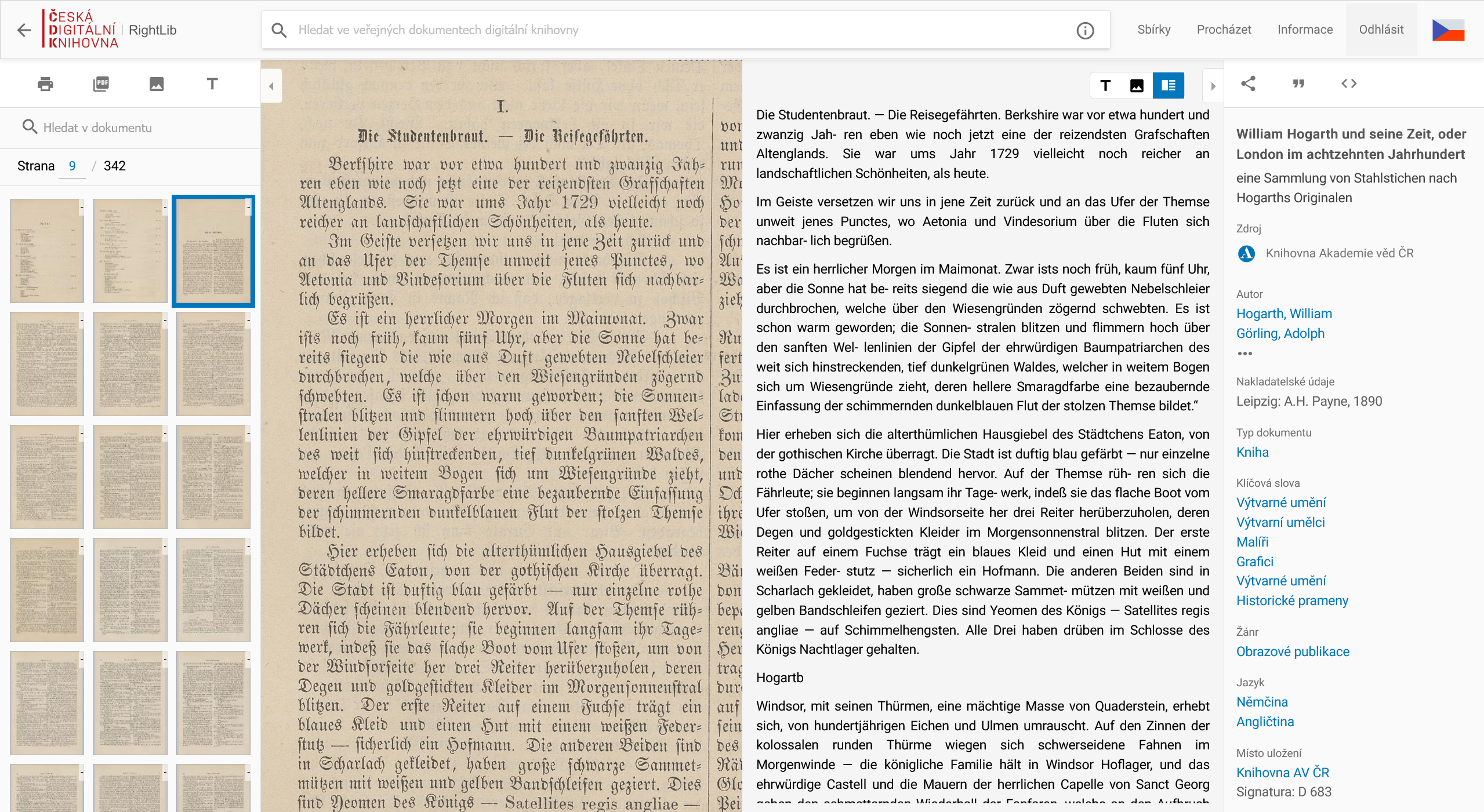 textový přepis
Autor prezentace, Název oddělení, Datum prezentace
30
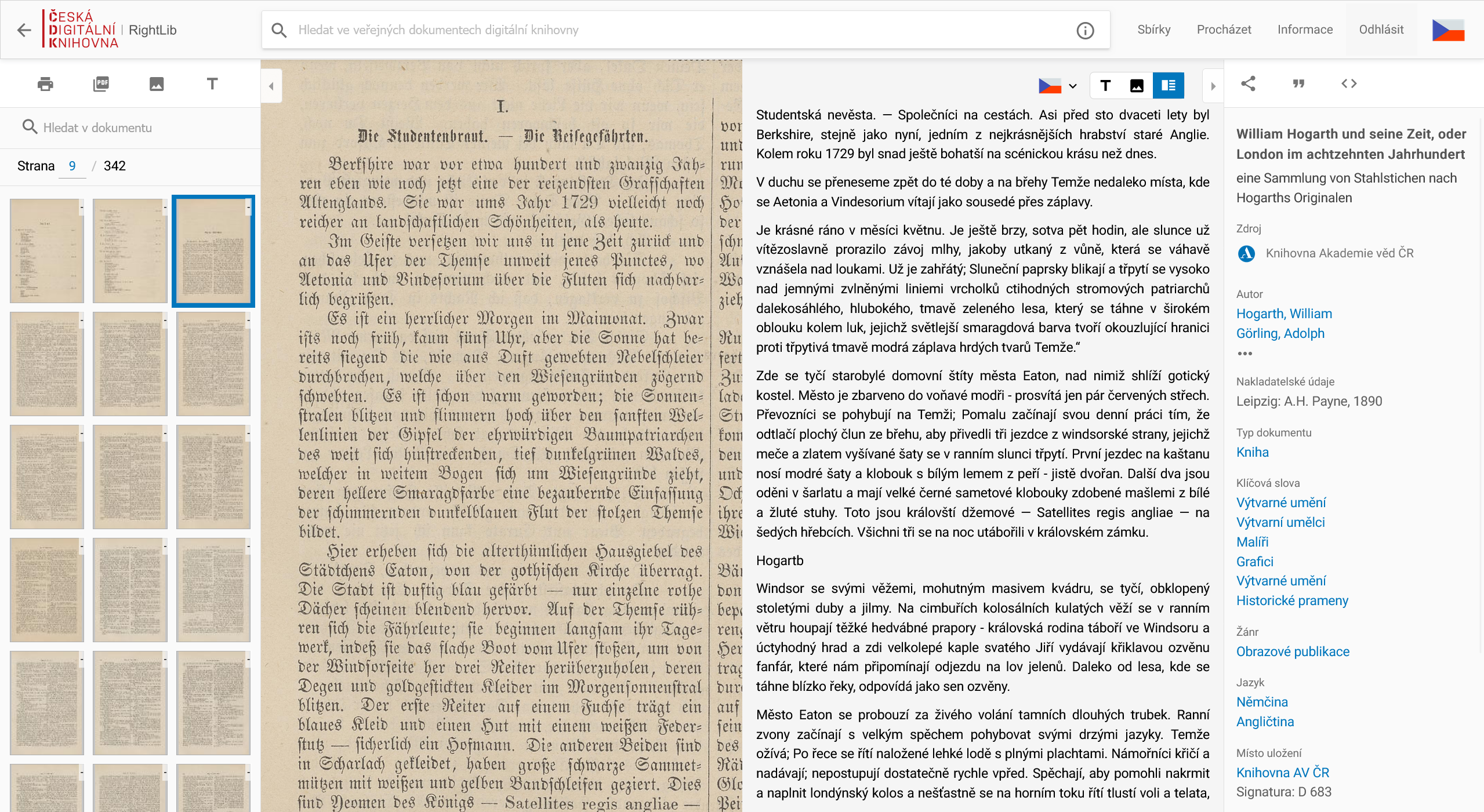 překlad
Autor prezentace, Název oddělení, Datum prezentace
31
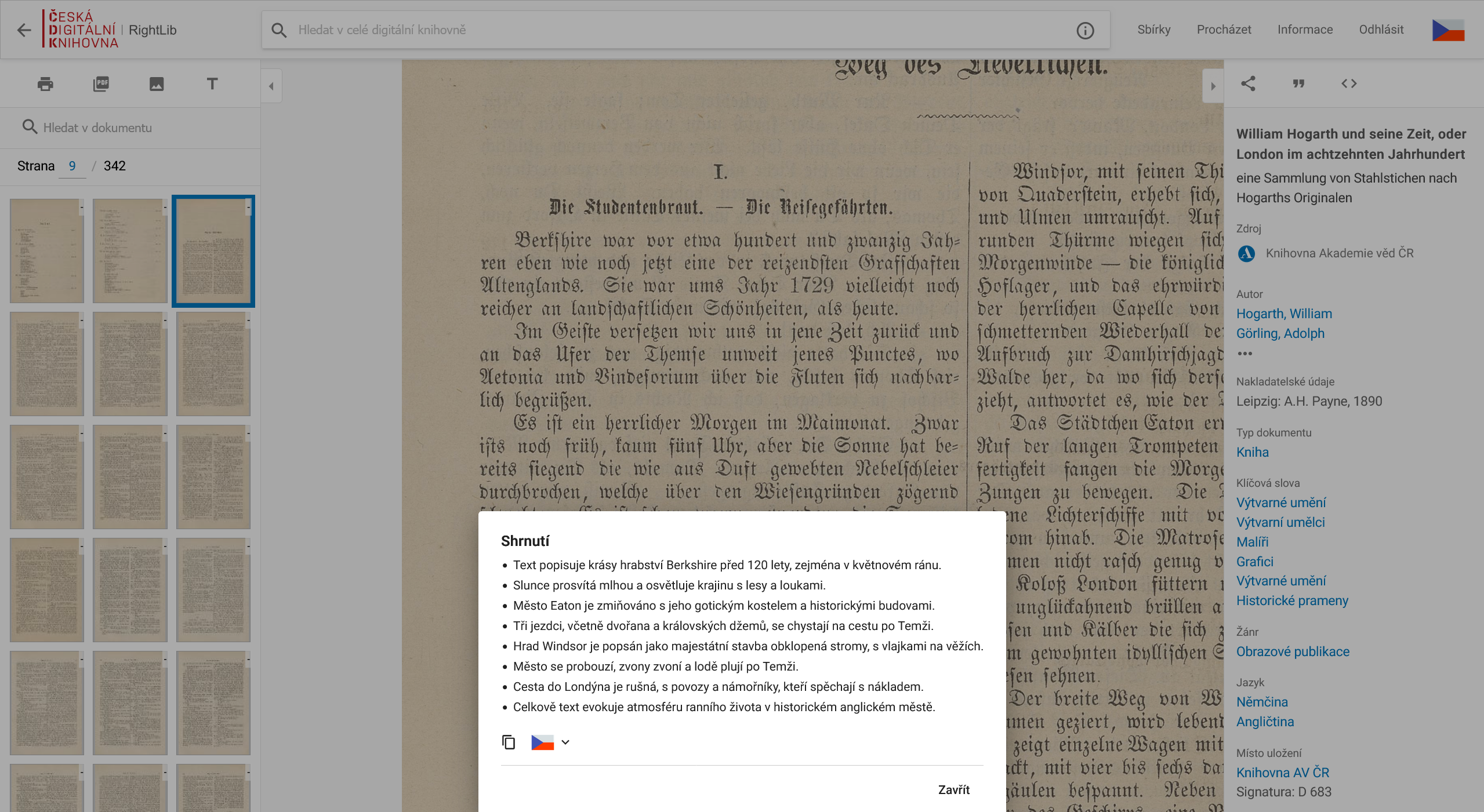 sumarizace textu
32
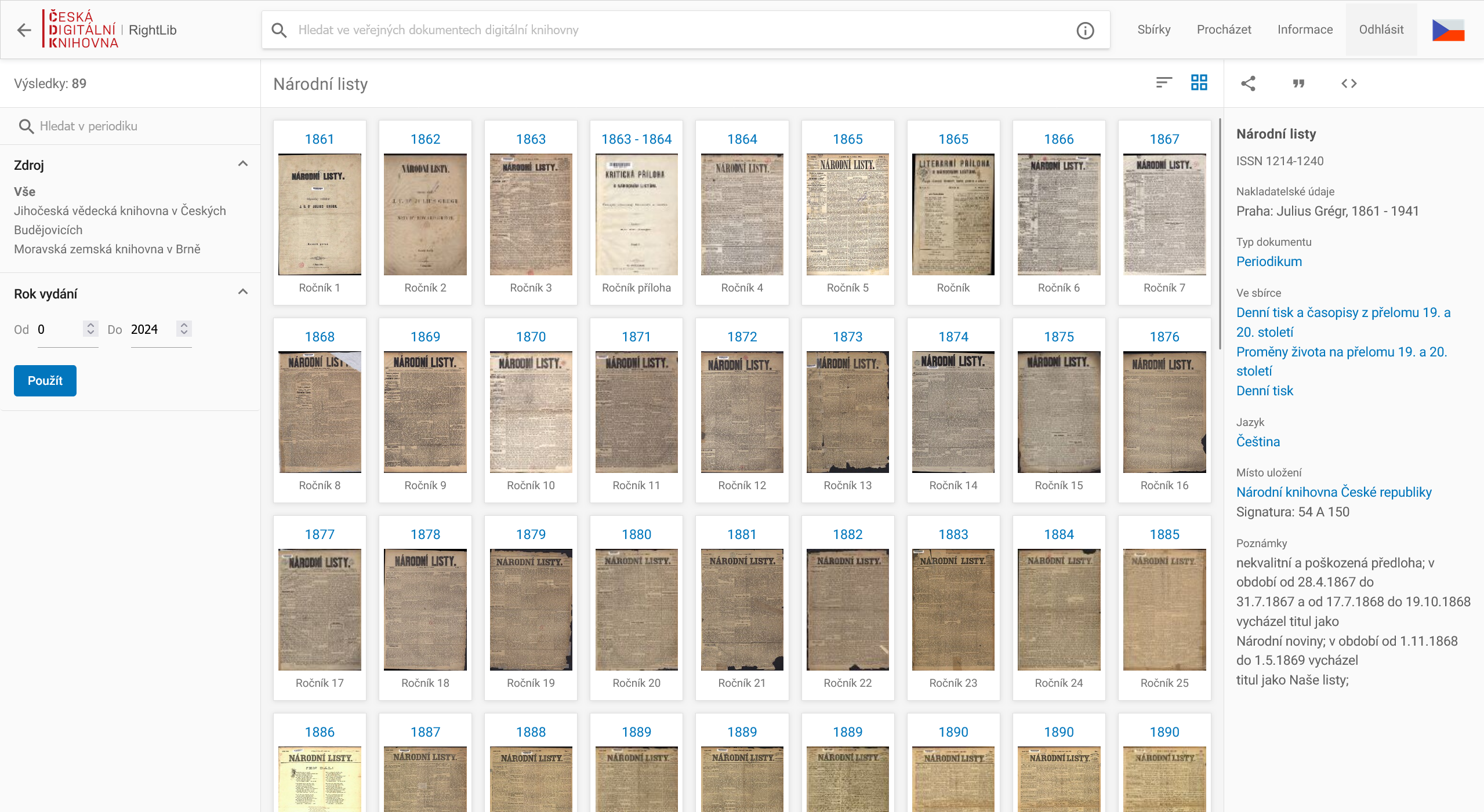 zobrazení novin 
a časopisů
33
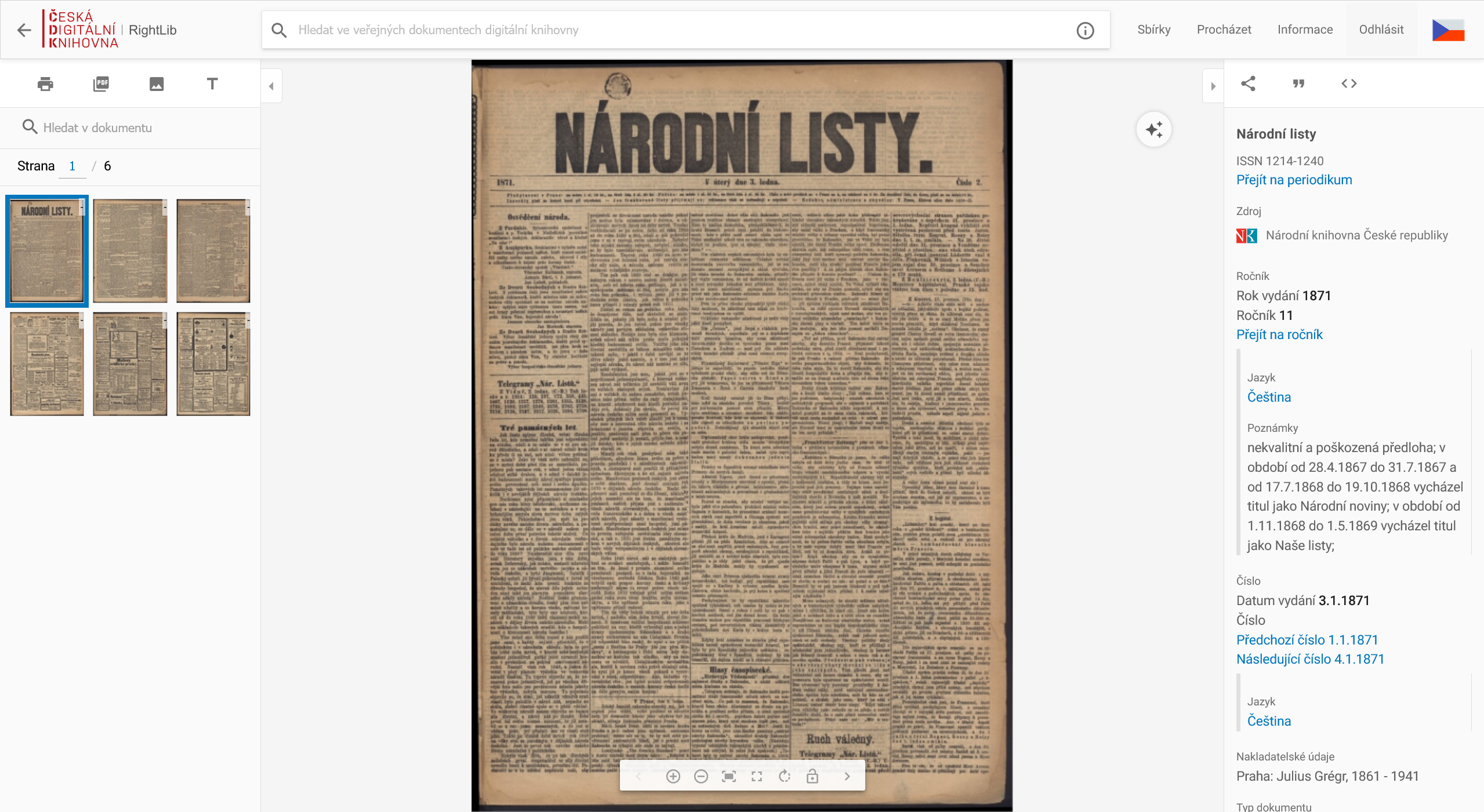 procházet periodikum
procházet ročník
listování čísly
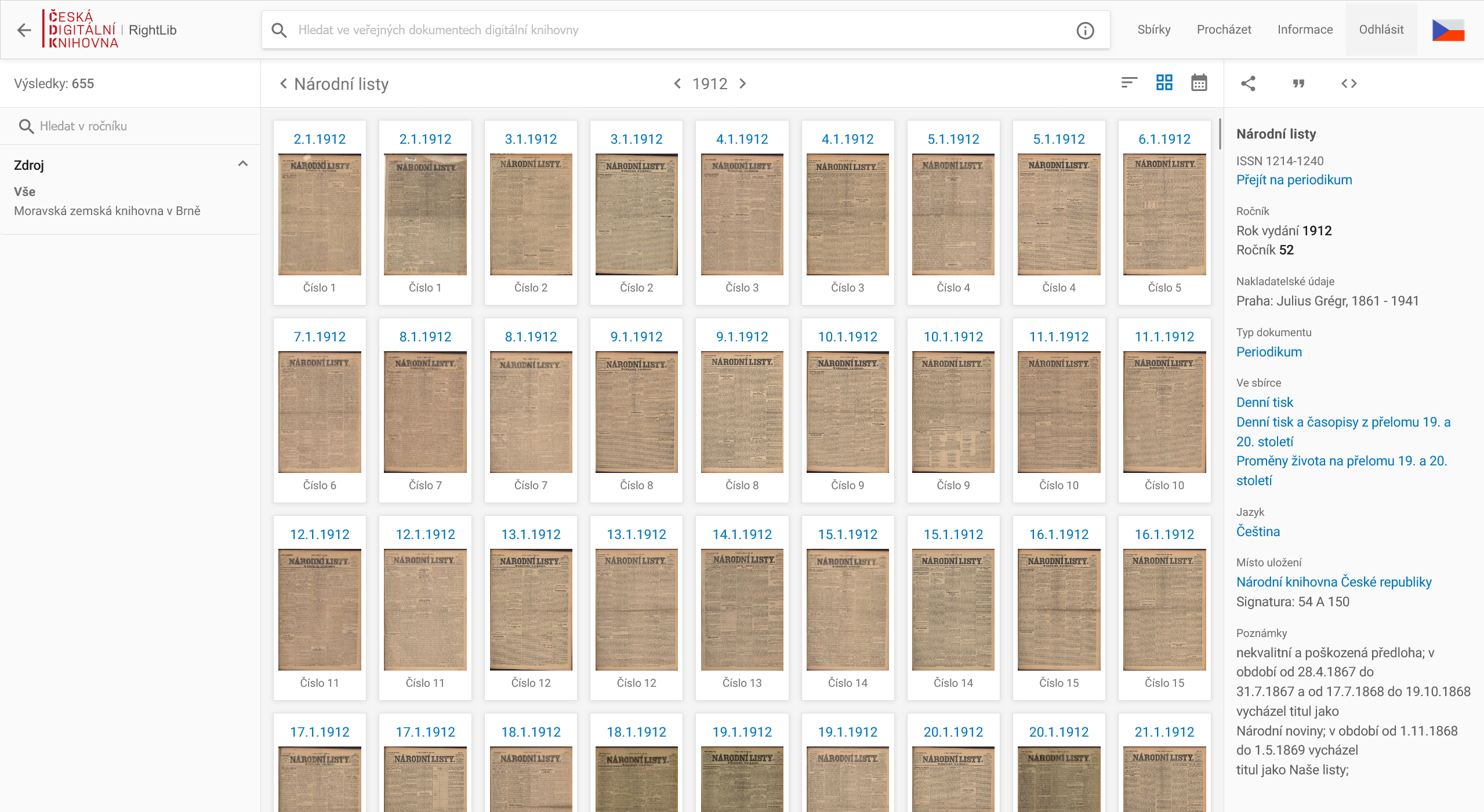 periodika – zobrazení mřížky
35
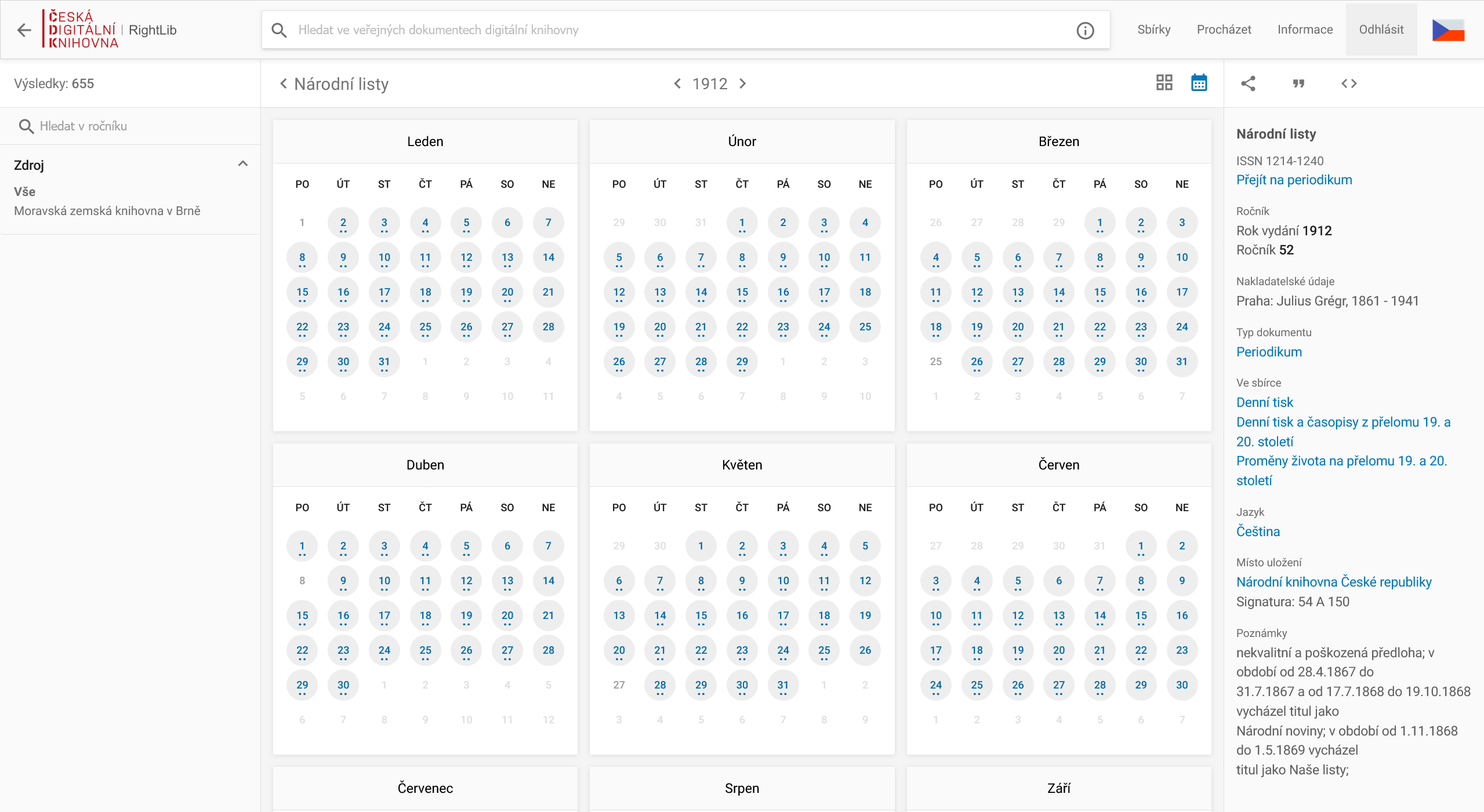 periodika – zobrazení kalendáře
36
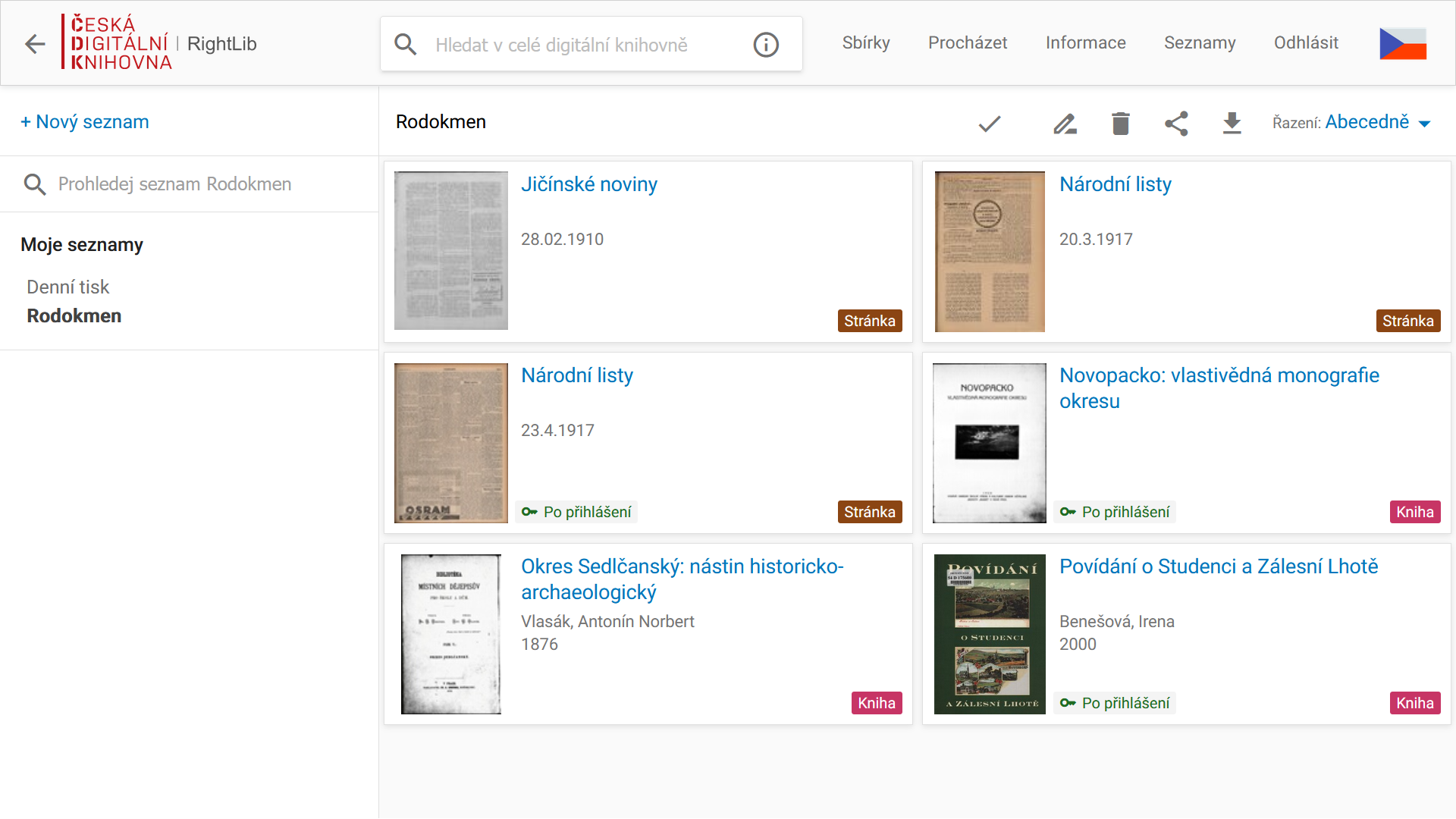 uživatelské seznamy
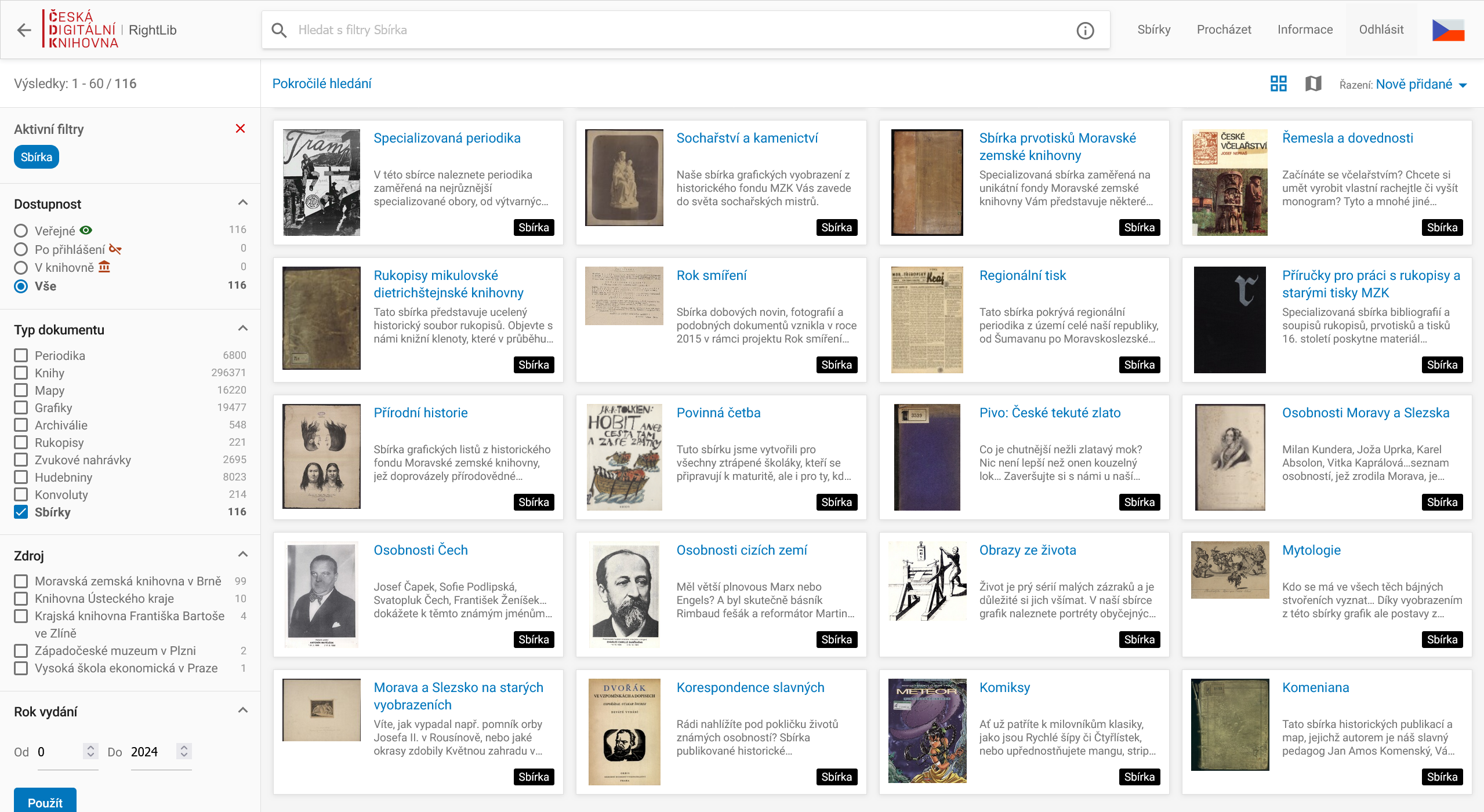 virtuální sbírky
38
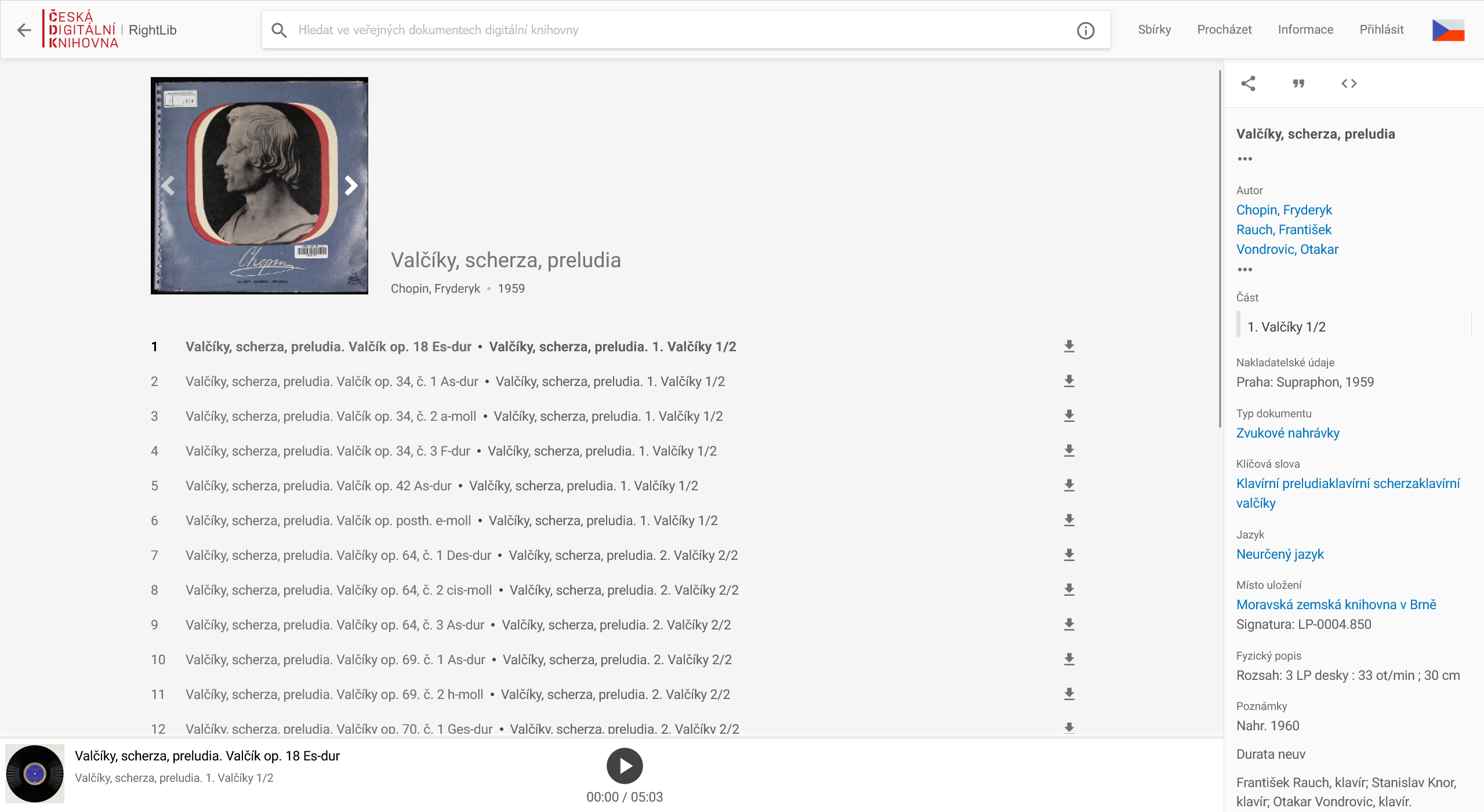 hudební přehrávač
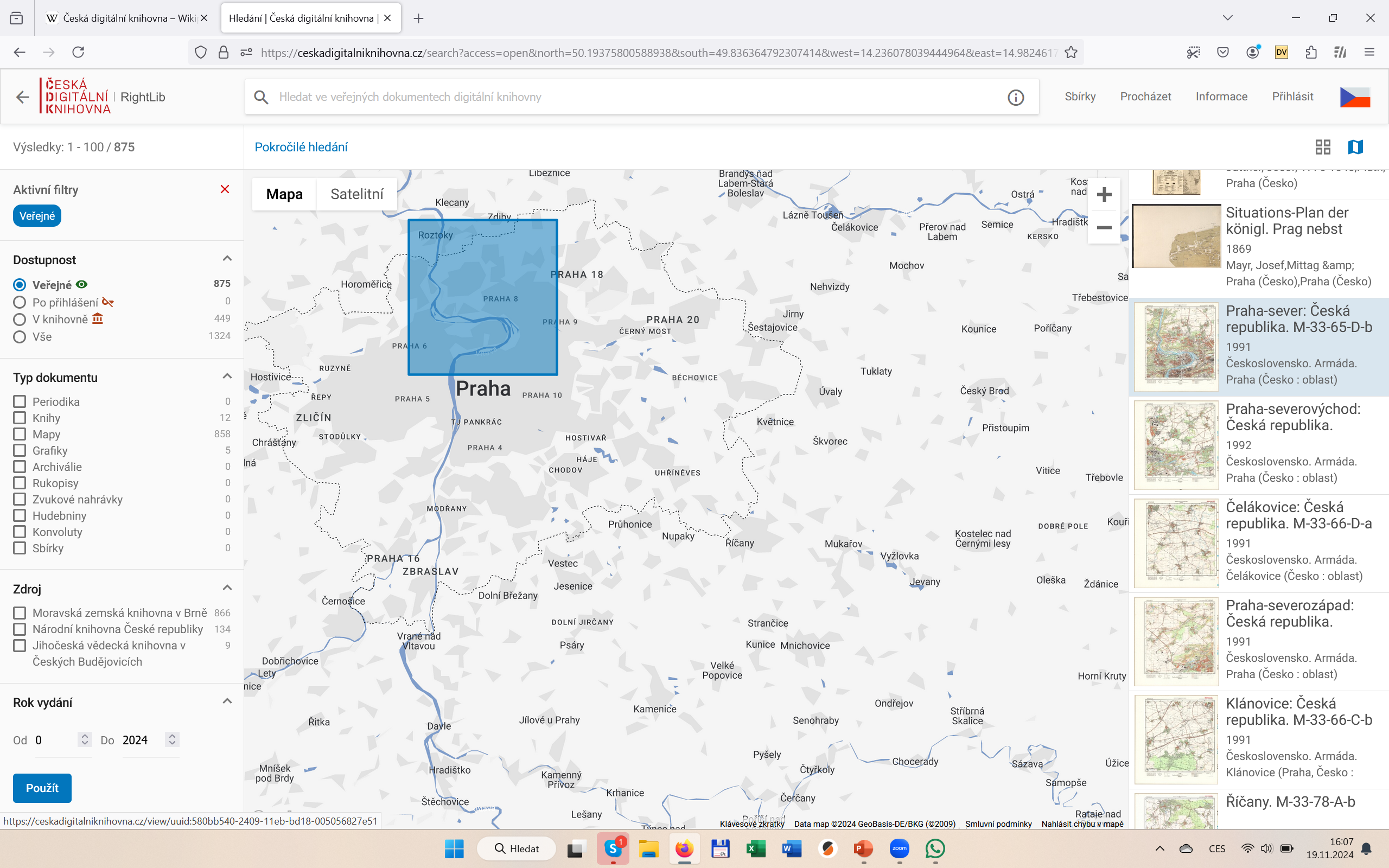 zobrazení výsledků na mapě
Pokročilé vyhledávání
? 	- zástupný znak libovolného právě jednoho znaku: filo?ofie; sedlčan?
* 	- zástupný znak libovolného počtu libovolných znaků: filo*ofie; sedlčan*
	- filozofie/filosofie; Sedlčany/Sedlčansko/Sedlčanech…
AND 	- logický operátor pro výskyt obou výrazů: Třebnice AND Sedlčany
OR 	- logický operátor pro výskyt alespoň jednoho z výrazu: Třebnice OR Nalžovice
NOT 	- vyloučení výrazu: Hradec NOT Králové
„“ 	- přesná shoda: „Josef Václav Radecký z Radče“
Jana Hrzinová, Oddělení správy a archivace digitálních dokumentů, NKČR
41
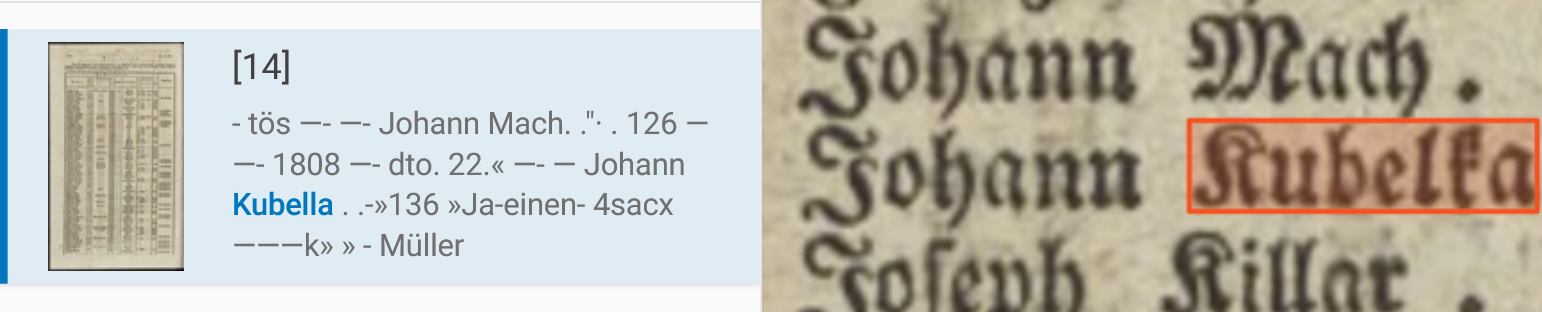 Na co nezapomínat
Pokládat jednoduché dotazy, ale vyhýbat se obecným výrazům
Při velkém množství výsledků musíme dotaz zúžit (i pomocí operátorů AND, NOT atd.)
Zohledňovat skloňování
Textový přepis není dokonalý, může obsahovat chyby (např. u fraktury zaměňování písmen L a K)
Slova mohou být rozdělena na konci řádku, můžeme zkusit použít varianty „Sedl-čansko“, „No-vák“
Pravopis se měnil v průběhu času (můžeme použít zástupný znak, mu*eum – museum/muzeum) 
Při vyhledávání konkrétních míst nebo názvů zohlednit všechny historické nebo cizojazyčné varianty (Třebnice, Střebnice, Střevnice, Trzebnitz…)
Používat filtrování a zároveň ho nezapomenout vypínat
V digitální knihovně není vše

Dotazy pište na info@ceskadigitalniknihovna.cz
Jana Hrzinová, Oddělení správy a archivace digitálních dokumentů, NKČR
42
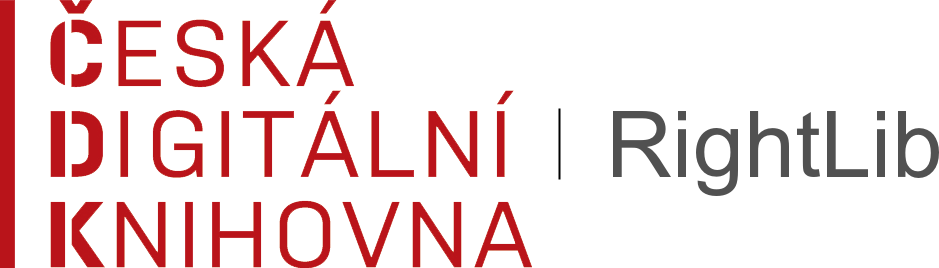 Budoucnost
virtuální sbírky přímo nad ČDK
funkce pro uživatele se speciálními potřebami
implementace výstupů z NAKI projektu Orbis Pictus
pokročilá práce s obrazovými dokumenty
nová verze klienta
…

ČDK má smysl jen při zapojení 
co nejvíce digitálních knihoven!
Jana Hrzinová, Oddělení správy a archivace digitálních dokumentů, NKČR
43
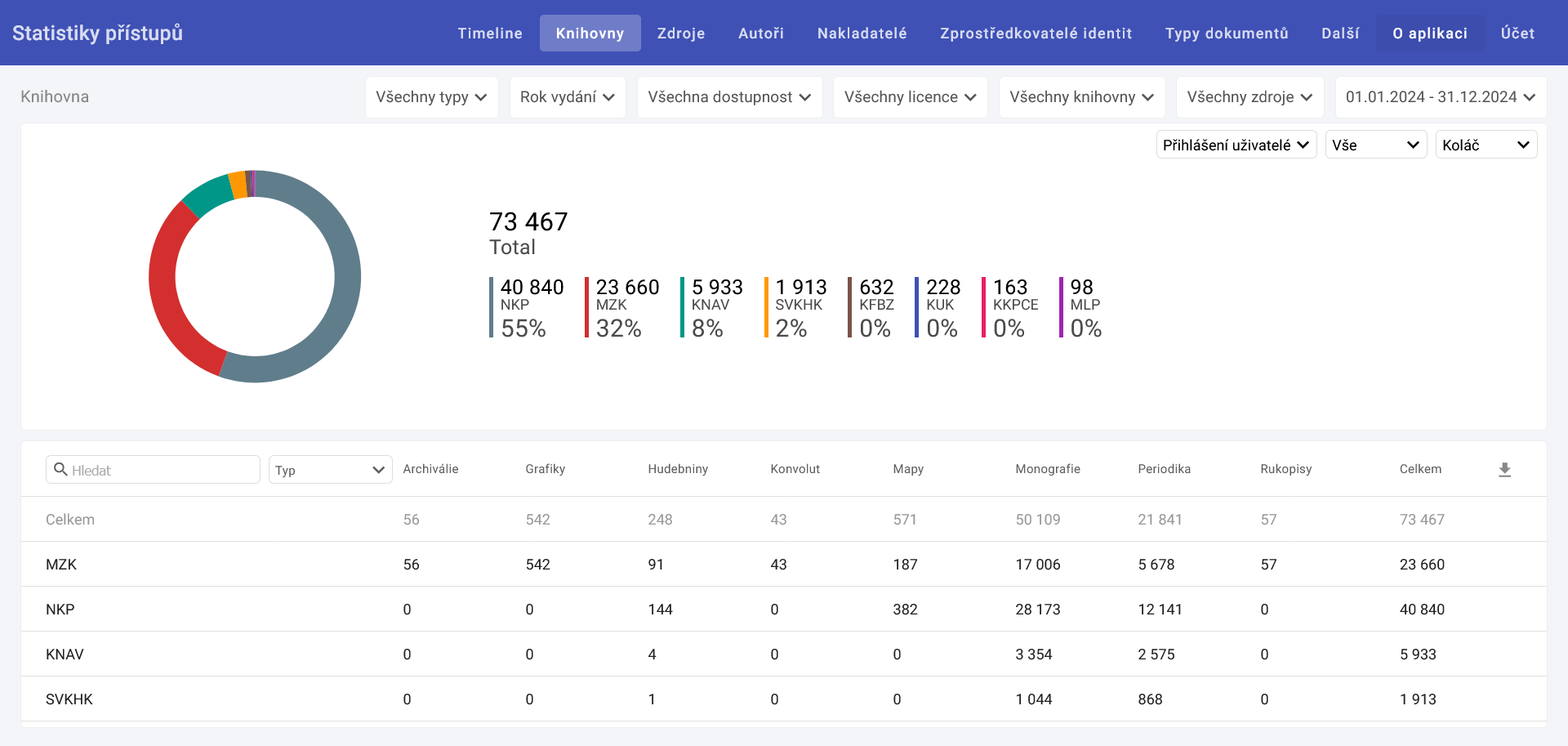 44
Statistický modul
aplikace pro evidenci a vizualizaci statistik
spravováno Národní knihovnou
měří statistiky napříč klienty Krameria na straně jádra (tedy i z ČDK)

v případě zájmu o zapojení a přístup kontakt: Jan.Holomek@nkp.cz
Jana Hrzinová, Oddělení správy a archivace digitálních dokumentů, NKČR
45
Děkuji za pozornost!
Jana Hrzinová, Oddělení správy a archivace digitálních dokumentů, NKČR